SZAKMAI TANÁCSADÁSPBL bemutató
5b. téma - Gyakorlati megközelítések
A témák számozása I
HÁTTÉR 
Bevezetés: ellenállás
Neuropszichológia: hogyan működik az agy

MIRE FÓKUSZÁL A NŐI MENEDZSER?
A befolyásolás köre (Covey) & A kognitív fejlődés társadalmi-kulturális elmélete (Vygotsky)
Mindset (Dweck)
A drámaháromszögtől a győztes háromszögig (Karpman)
Az aláramlat hatása (McClelland)
Ofman alapvető tulajdonságai
A magatartásváltozás szakaszai (Diclemente & Prochaska)
ERASMUS+ DIGIGEN 
Projekt Ref. No. 2021-1-DE02-KA220-VET-000025335
1
A témák számozása II
A VISELKEDÉSI MINTÁK BEFOLYÁSOLÁSÁRA IRÁNYULÓ BEAVATKOZÁSOK
Theory U
Értékelő vizsgálat / pozitív pszichológia
Motivációs interjú (McClelland)
Undercurrent: probléma vagy megoldás-oriented gondolkodás lehetőségekben vagy megoldásokban
A női menedzser gondolatai és meggyőződései
Nyelvváltás / Gondolatok átfogalmazása
ERASMUS+ DIGIGEN 
Projekt Ref. No. 2021-1-DE02-KA220-VET-000025335
2
HÁTTÉR-HÁTTÉR
3
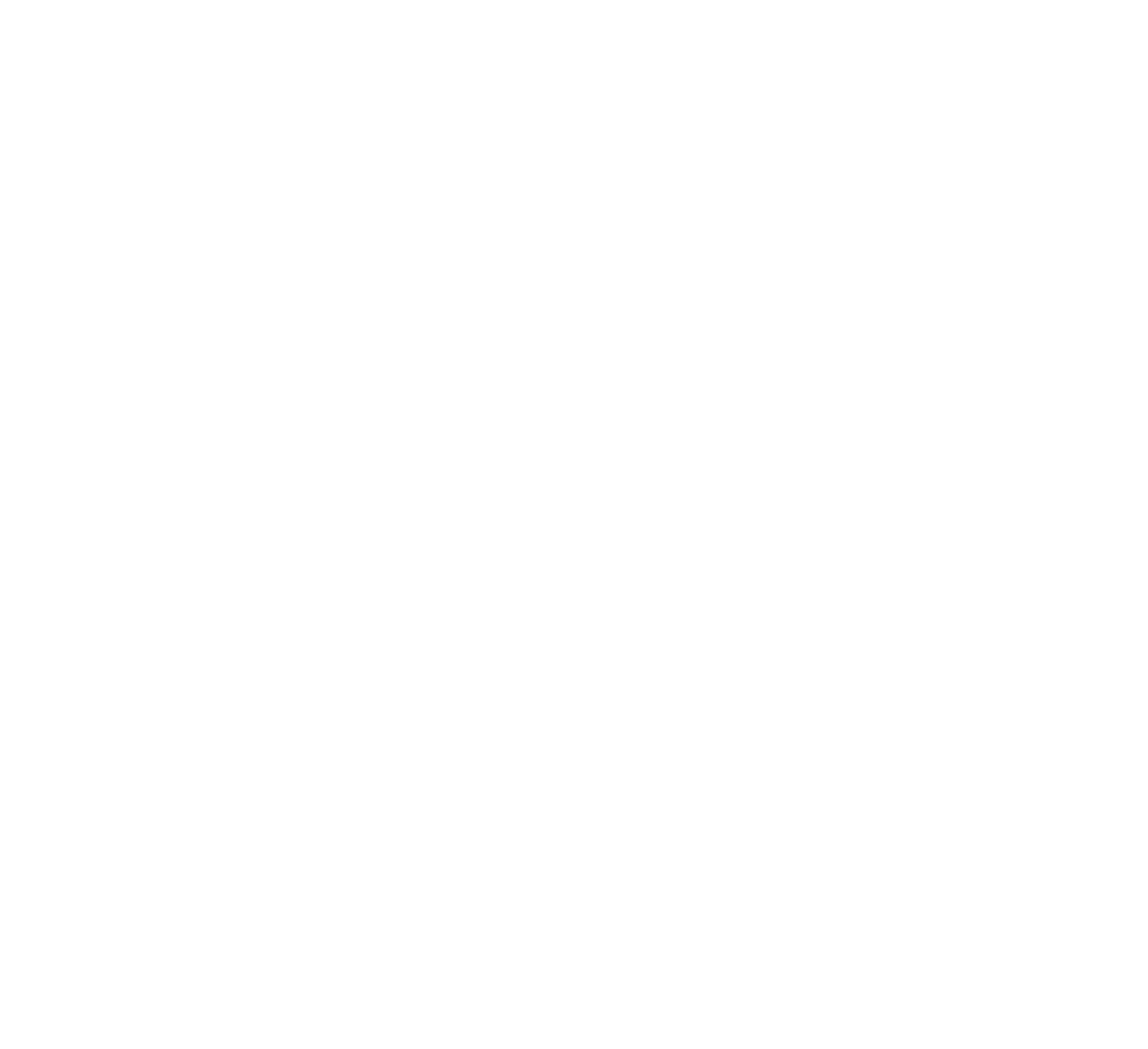 1
Bevezetés: ellenállás
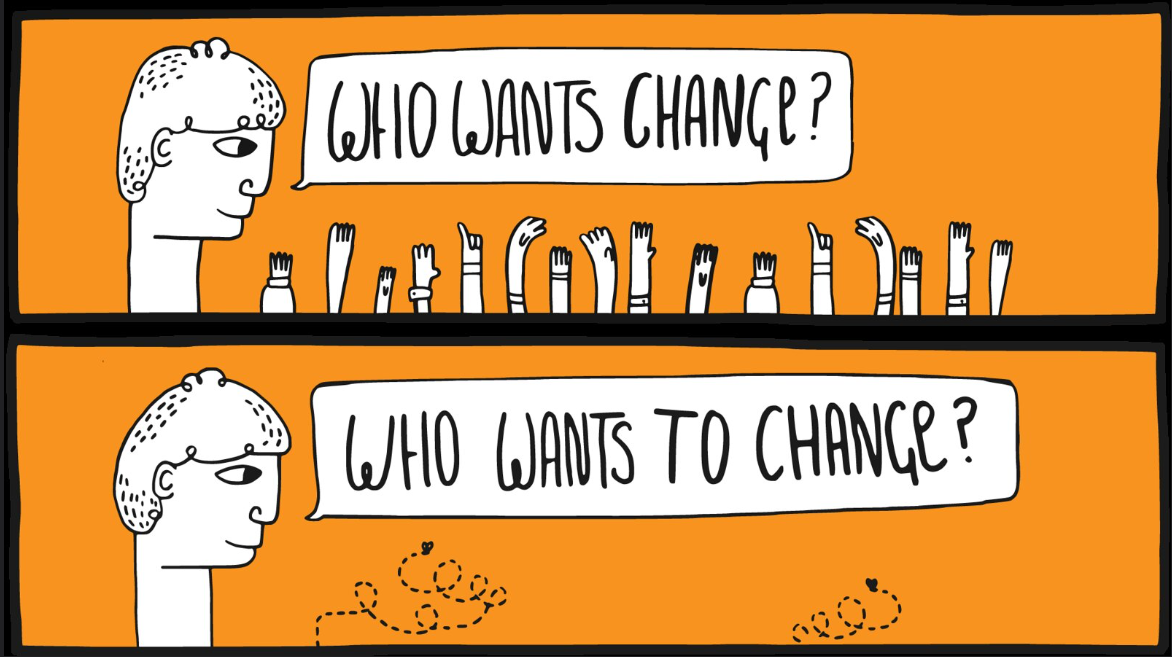 Forrás: https://www.flickr.com/photos/toddle_email_newsletters/21031243458
4
ERASMUS+ DIGIGEN 
Projekt Ref. No. 2021-1-DE02-KA220-VET-000025335
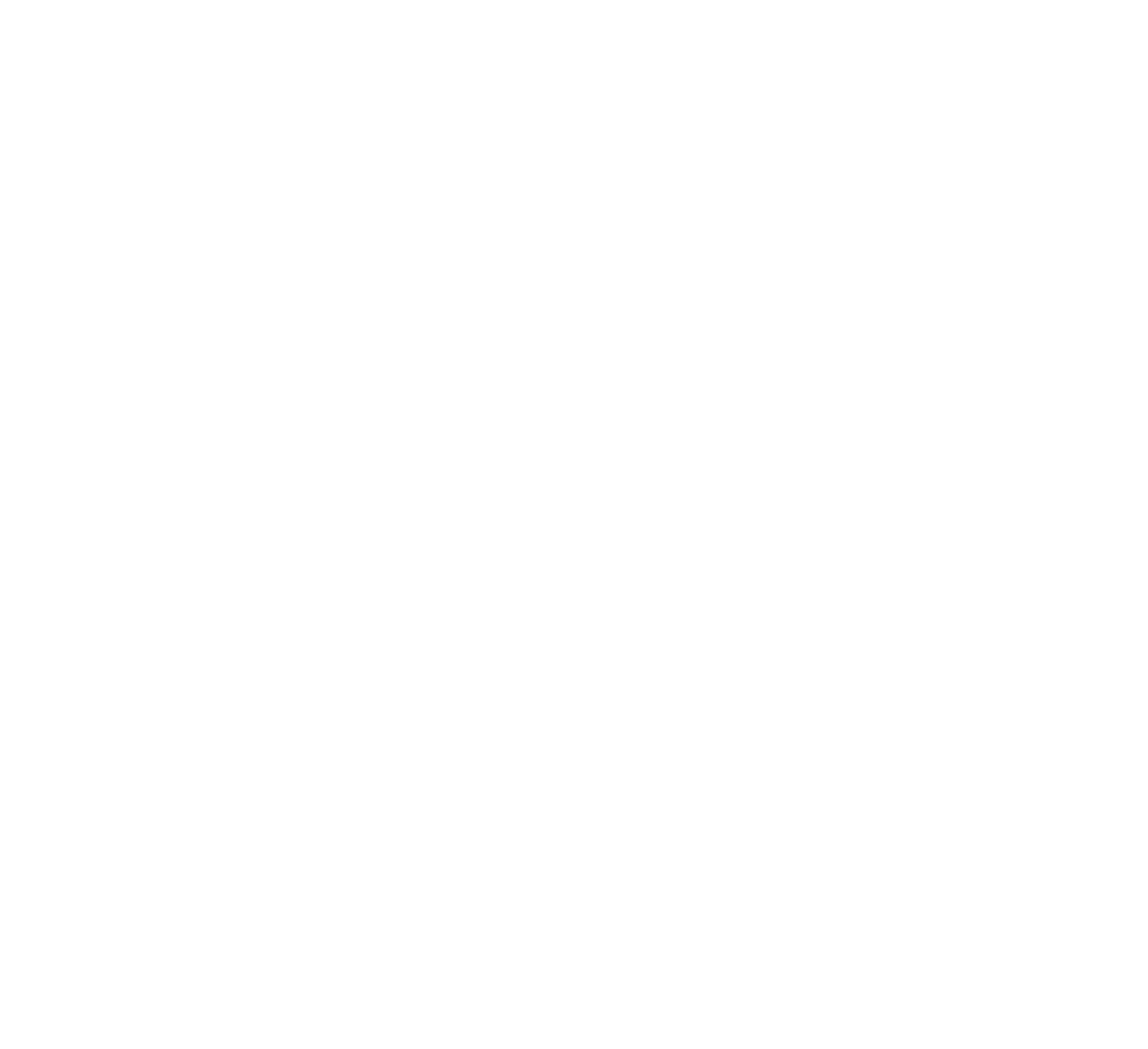 1
Legyen tisztában az ellenállással
Nem hajlandóság: nincs elkötelezettség
Képtelenség: kétségek merülnek fel a képességekkel kapcsolatban.
Körülmények: a helyzet alakulása vagy változása.
Az egyértelműség hiánya: például a megállapodásokkal kapcsolatban
Elégedetlenség: az ügyfél nem ért egyet a célok elérésének módjával.
Ítélet: a segítségkérés gyengeséget jelent? Ellenállás a rendszerrel szemben.
ERASMUS+ DIGIGEN 
Projekt Ref. No. 2021-1-DE02-KA220-VET-000025335
5
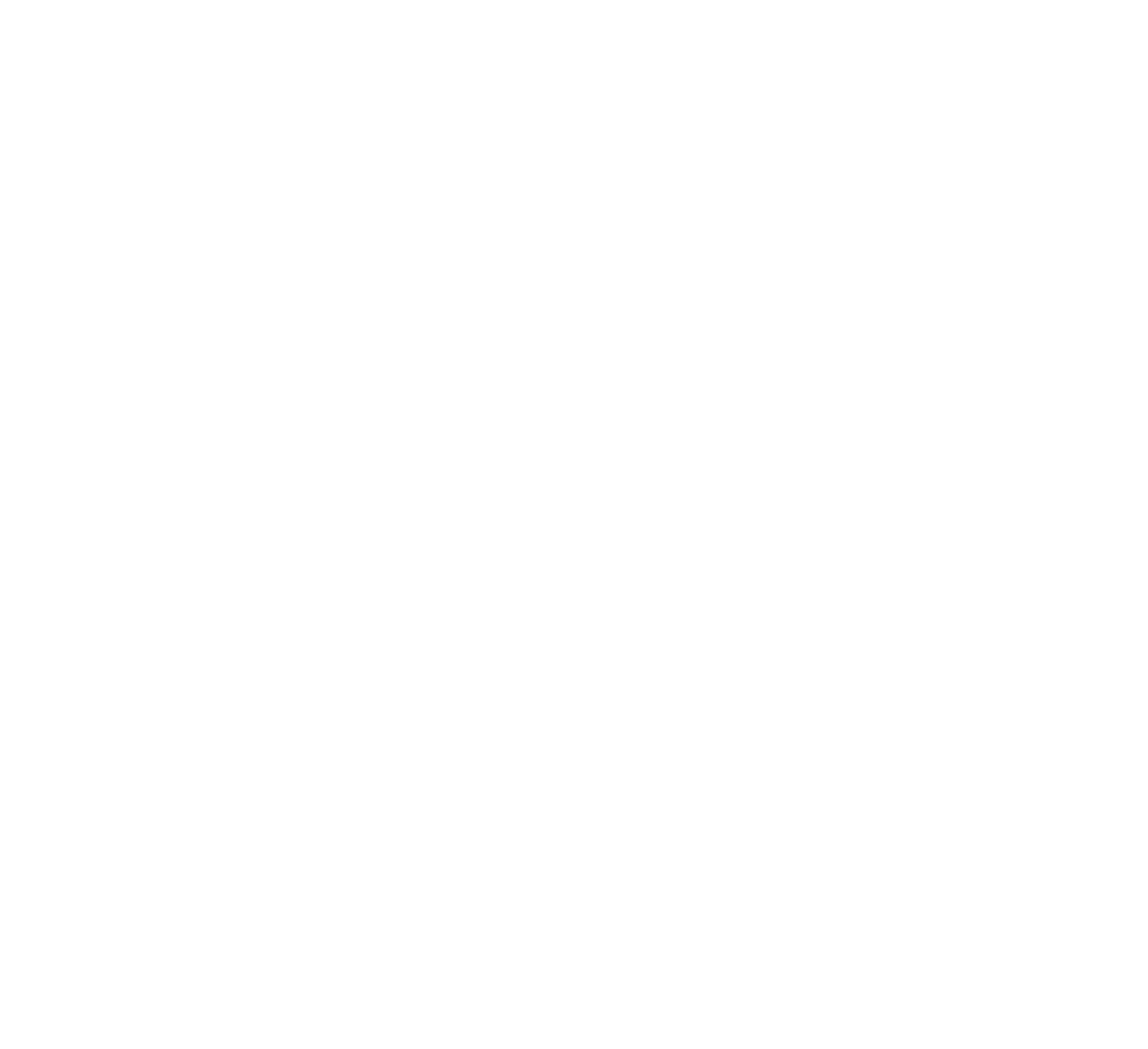 2
Neuropszichológia
MIÉRT OLYAN NEHÉZ A VISELKEDÉSVÁLTÁS?

Az agyunknak szüksége van simplicity teljesen automatikus folyamatok (szokások) könnyebben működnek számunkra.
A veszteség, fájdalom és kellemetlenségek elkerülése
A társas kapcsolatoknak nagy befolyásuk van (a régi viselkedés fenntartása...)
A szokások megváltoztatása kitartást és gyakorlást igényel

A móka működik: könnyebb megváltoztatni valamit, amit tényleg akarsz.
A támogatás elengedhetetlen; ebben az esetben: az Ön coachingja.
ERASMUS+ DIGIGEN 
Projekt Ref. No. 2021-1-DE02-KA220-VET-000025335
6
[Speaker Notes: További információk olvasásához: 
2018- Berkman- A célok és a viselkedésváltozás idegtudománya]
A NŐI MENEDZSER FÓKUSZA
7
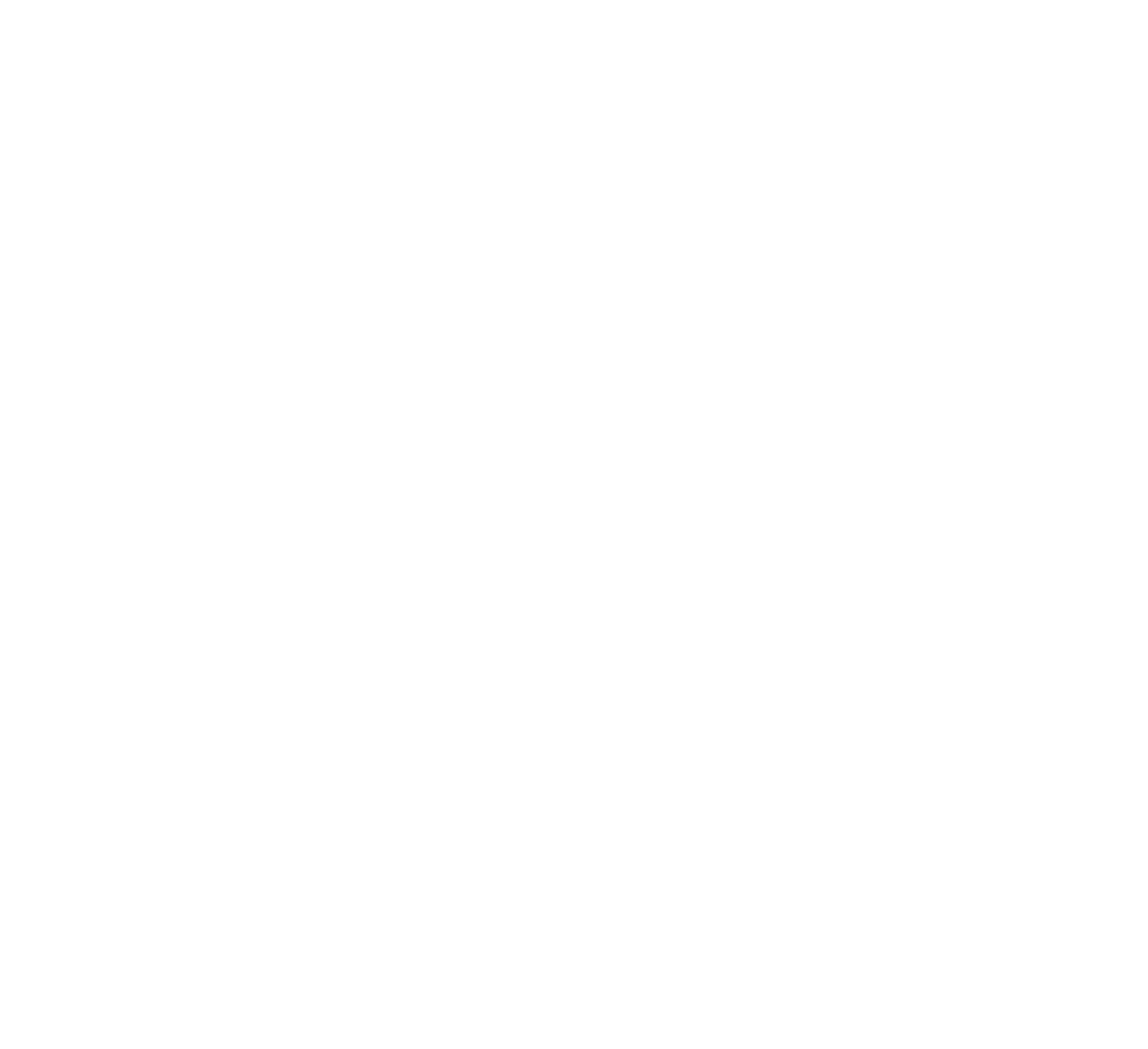 3
Befolyáskör (Covey) I
Kétféleképpen lehet elérni, hogy a befolyási kör jobban átfedje az érintettek körét:
Azzal, hogy bővíted a befolyásod körét. Ezt úgy érheted el, hogy foglalkozol azzal, ami zavar téged. 
Az erősségeid felhasználásával ("Mit tudsz Mit tudok én magam másképp csinálni?") és a szociális készségek segítségével rávehetsz másokat, hogy változtassanak
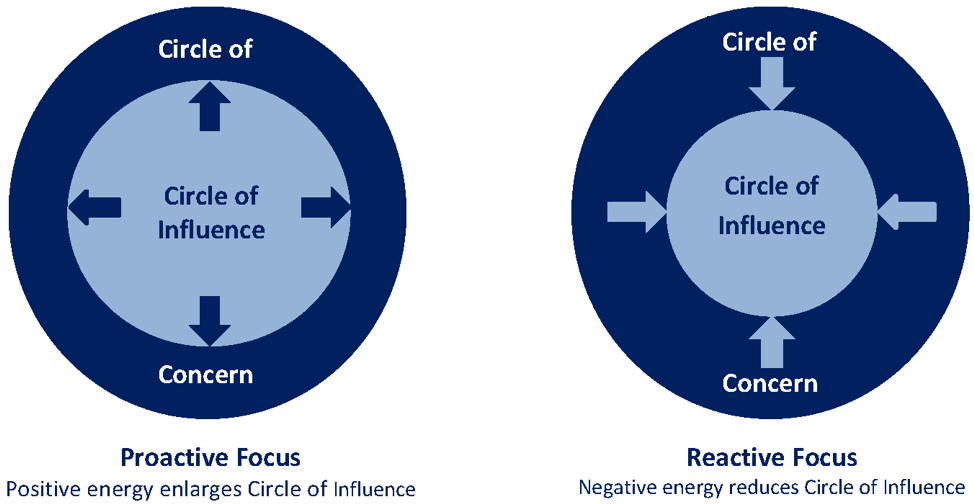 Forrás: https://www.abrahampc.com/blog/2020/3/16/what-can-i-do-the-circles-of-concern-and-influence
ERASMUS+ DIGIGEN 
Projekt Ref. No. 2021-1-DE02-KA220-VET-000025335
8
[Speaker Notes: További információk olvasásához: 
1996 Covey_hét_magatartás_és_a_rendszerek_megközelítése_egy_összehasonlító_elemzés]
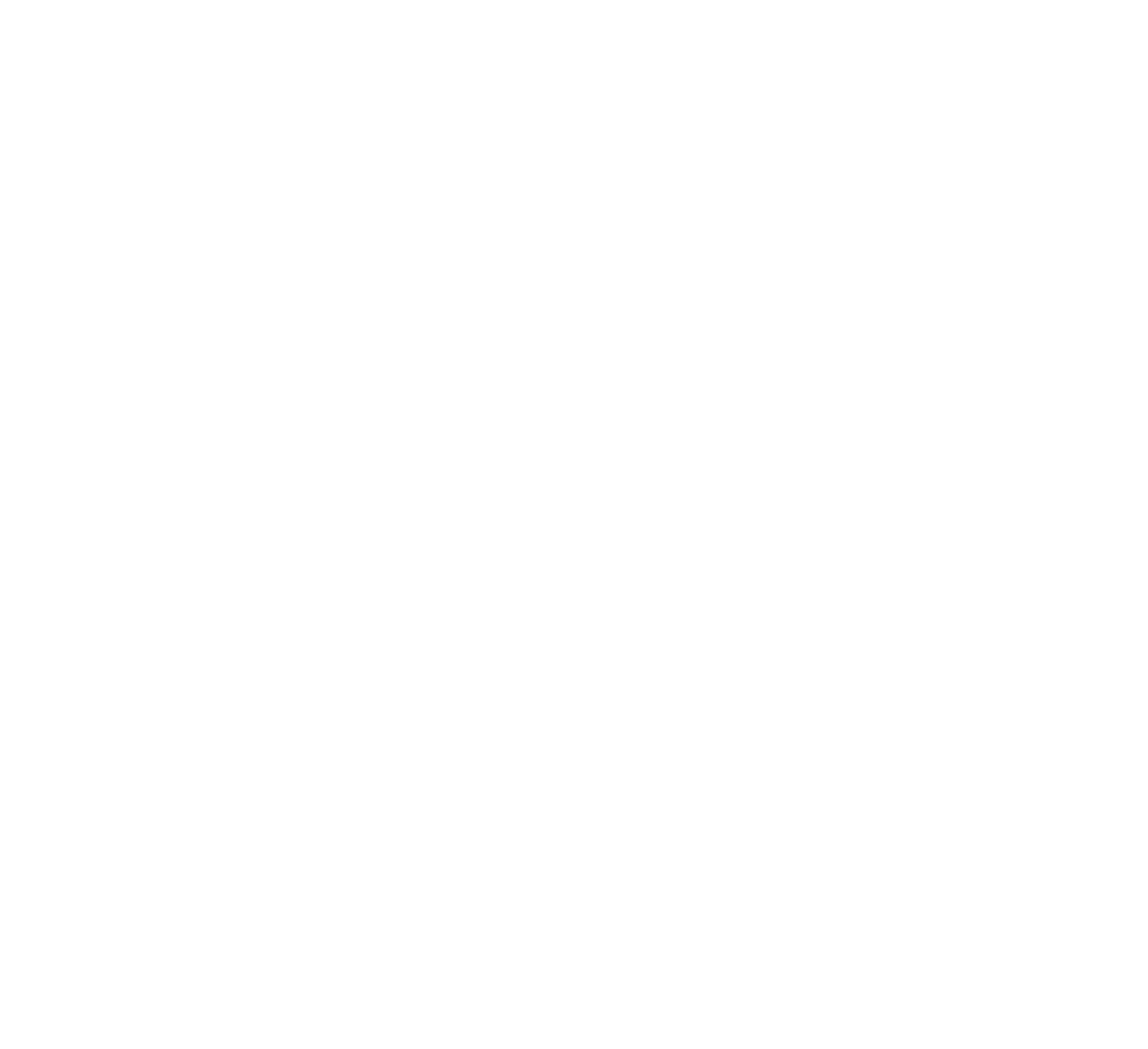 3
Befolyáskör (Covey) II
HOVÁ FEKTETI ENERGIÁJÁT A COACHEE?

Az előttünk álló problémák három kategóriába sorolhatók: 
Közvetlen befolyás (a mi problémáinkkal kapcsolatos viselkedésünkkel);
Közvetett befolyás (az alábbiakkal kapcsolatos problémák) mások viselkedése); 
Nincs ráhatás (problémák, amiket nem tudunk megoldani semmit sem tehetünk. Például olyan dolgok, amelyek a múltban történtek, vagy a környezet aspektusai).
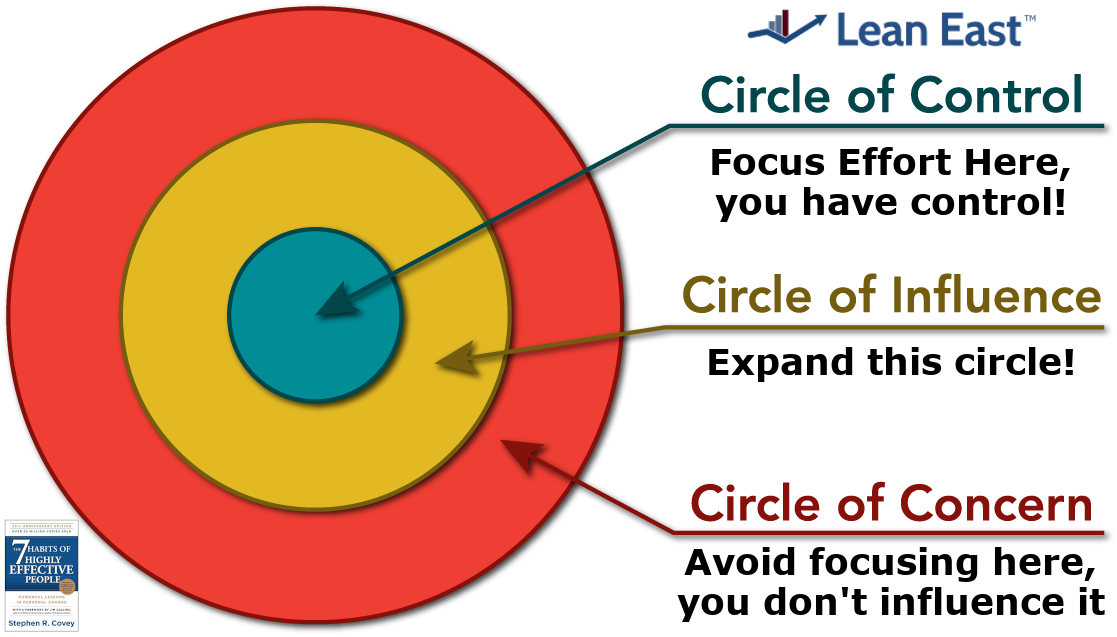 Forrás: https://www.leaneast.com/7-habits
ERASMUS+ DIGIGEN 
Projekt Ref. No. 2021-1-DE02-KA220-VET-000025335
9
[Speaker Notes: További információk olvasásához: 
1996 Covey_hét_magatartás_és_a_rendszerek_megközelítése_egy_összehasonlító_elemzés]
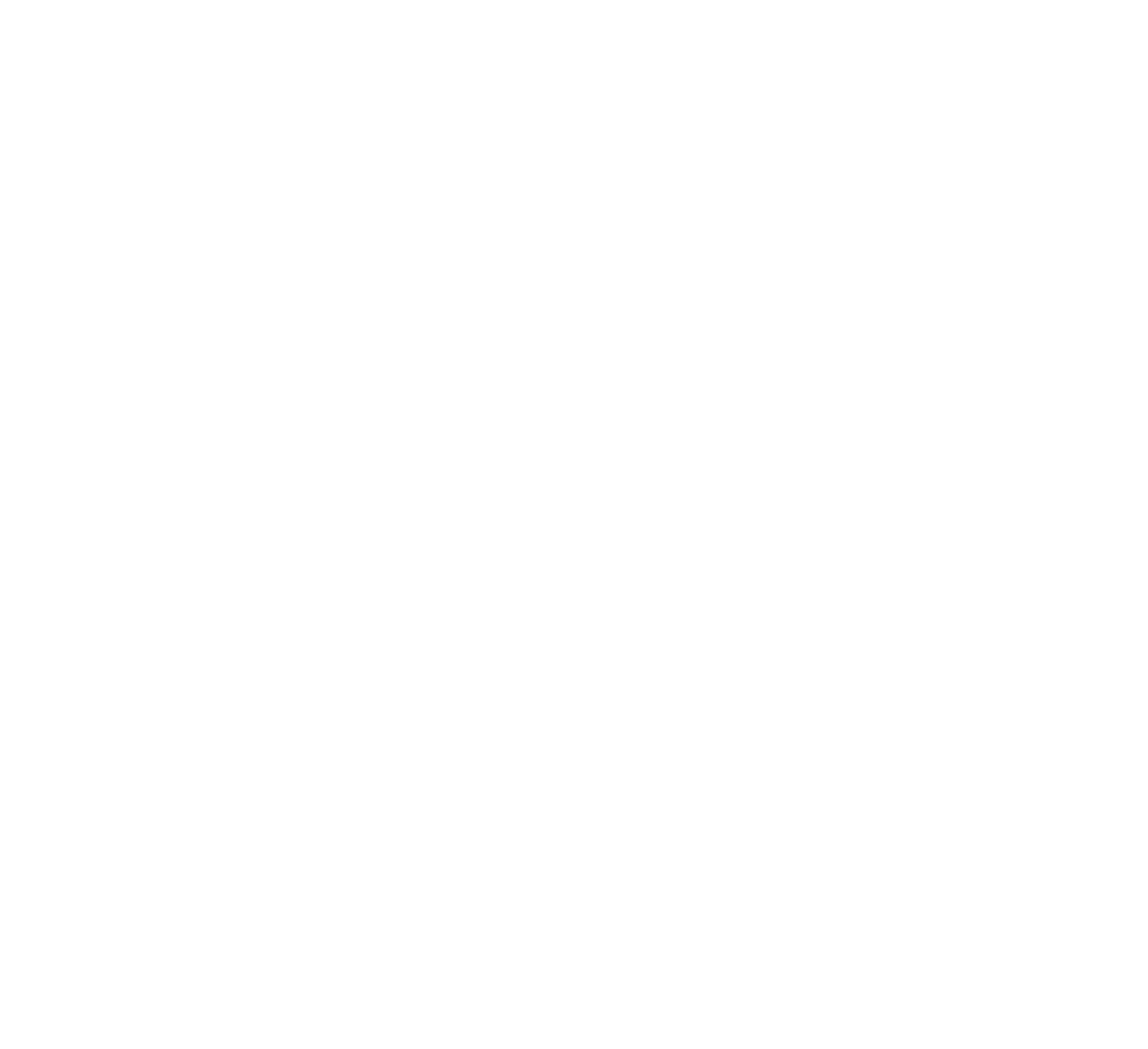 3
A kognitív fejlődés szociokulturális elmélete (Vygotsky)
(Vygotsky 1978)
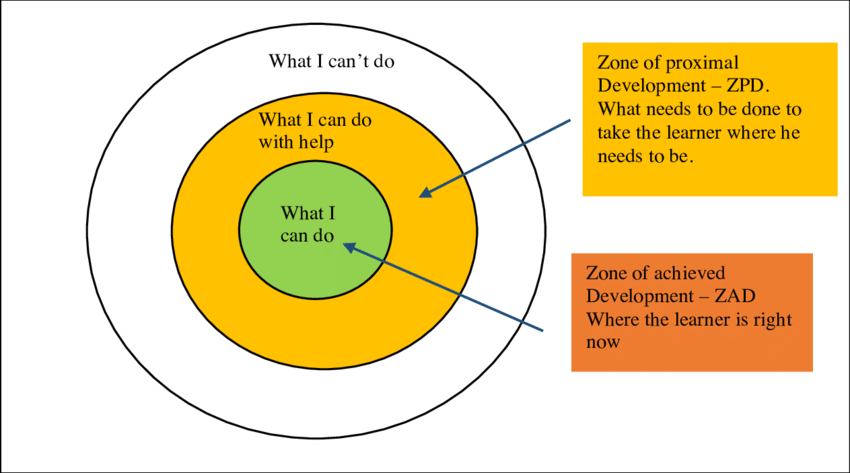 Forrás: https://educationaltechnology.net/vygotskys-zone-of-proximal-development-and-scaffolding/
ERASMUS+ DIGIGEN 
Projekt Ref. No. 2021-1-DE02-KA220-VET-000025335
10
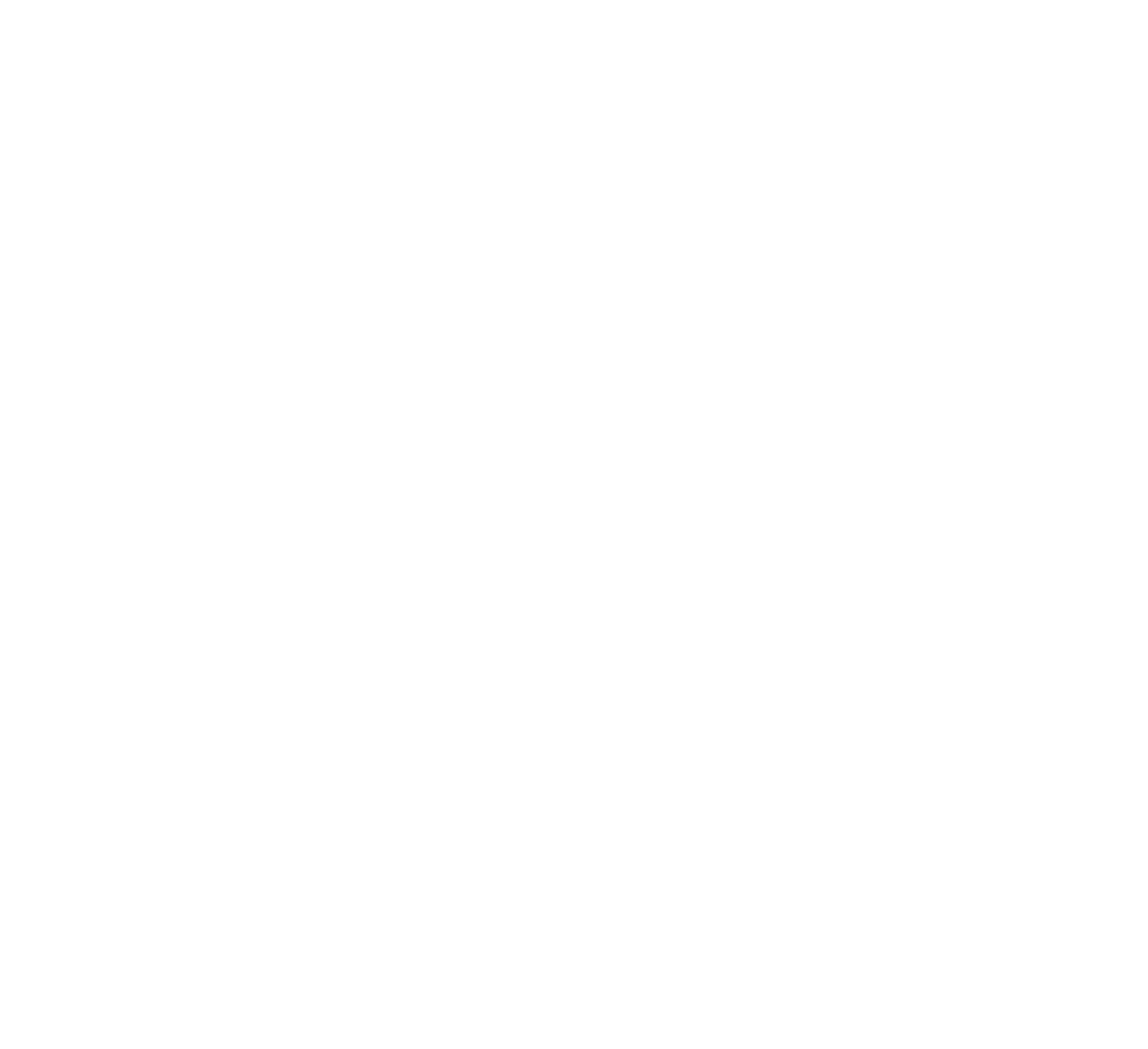 4
Mindset (Dweck)
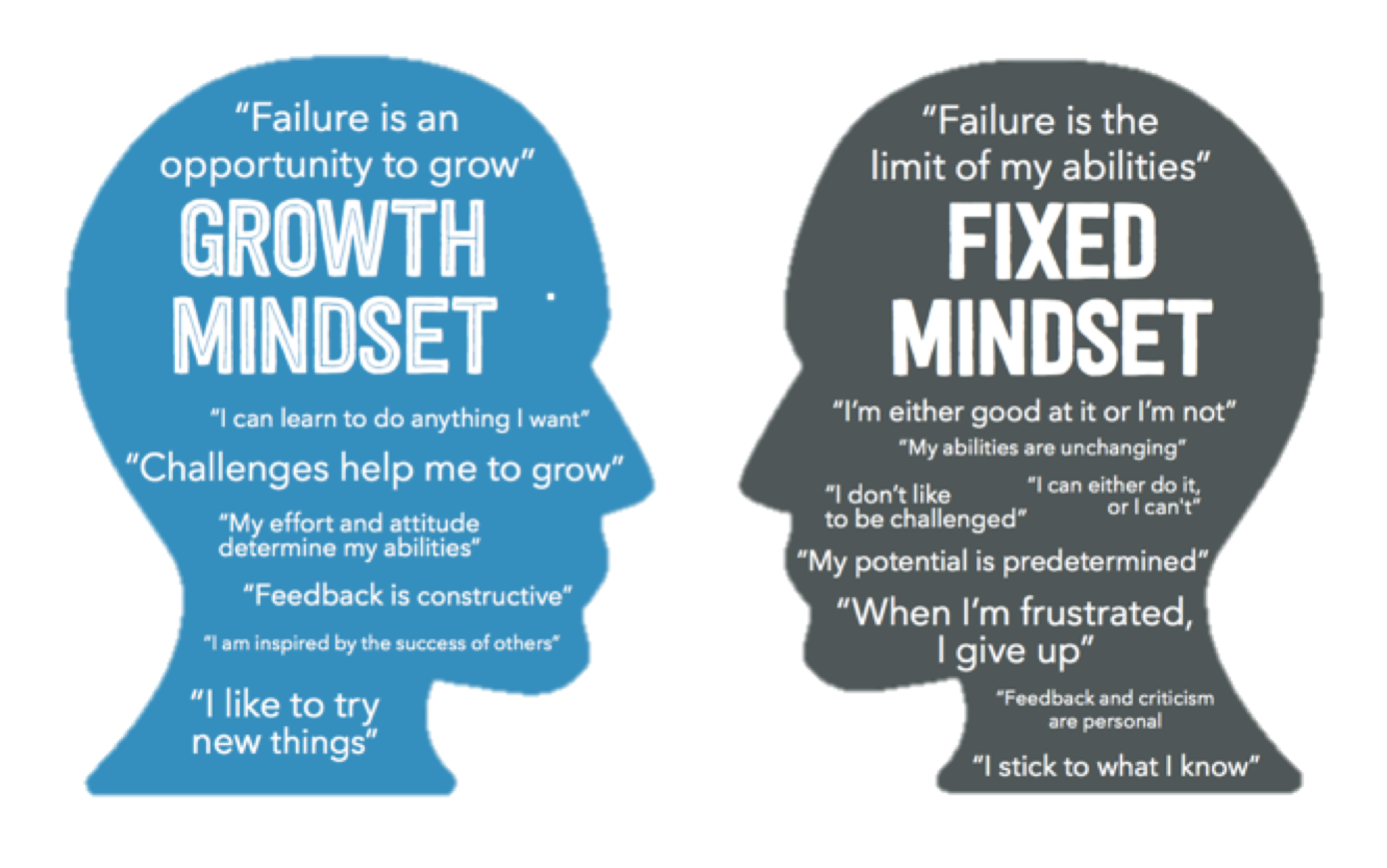 Forrás: https://www.specializedtherapy.com/the-fixed-mindset-and-its-ability-to-impact-life-and-learning/
ERASMUS+ DIGIGEN 
Projekt Ref. No. 2021-1-DE02-KA220-VET-000025335
11
[Speaker Notes: További információk olvasásához: 
https://fs.blog/carol-dweck-mindset/
2019 Dweck& Yeager--Mindsets-a-view-a-two-eras-view-rom-two-eras]
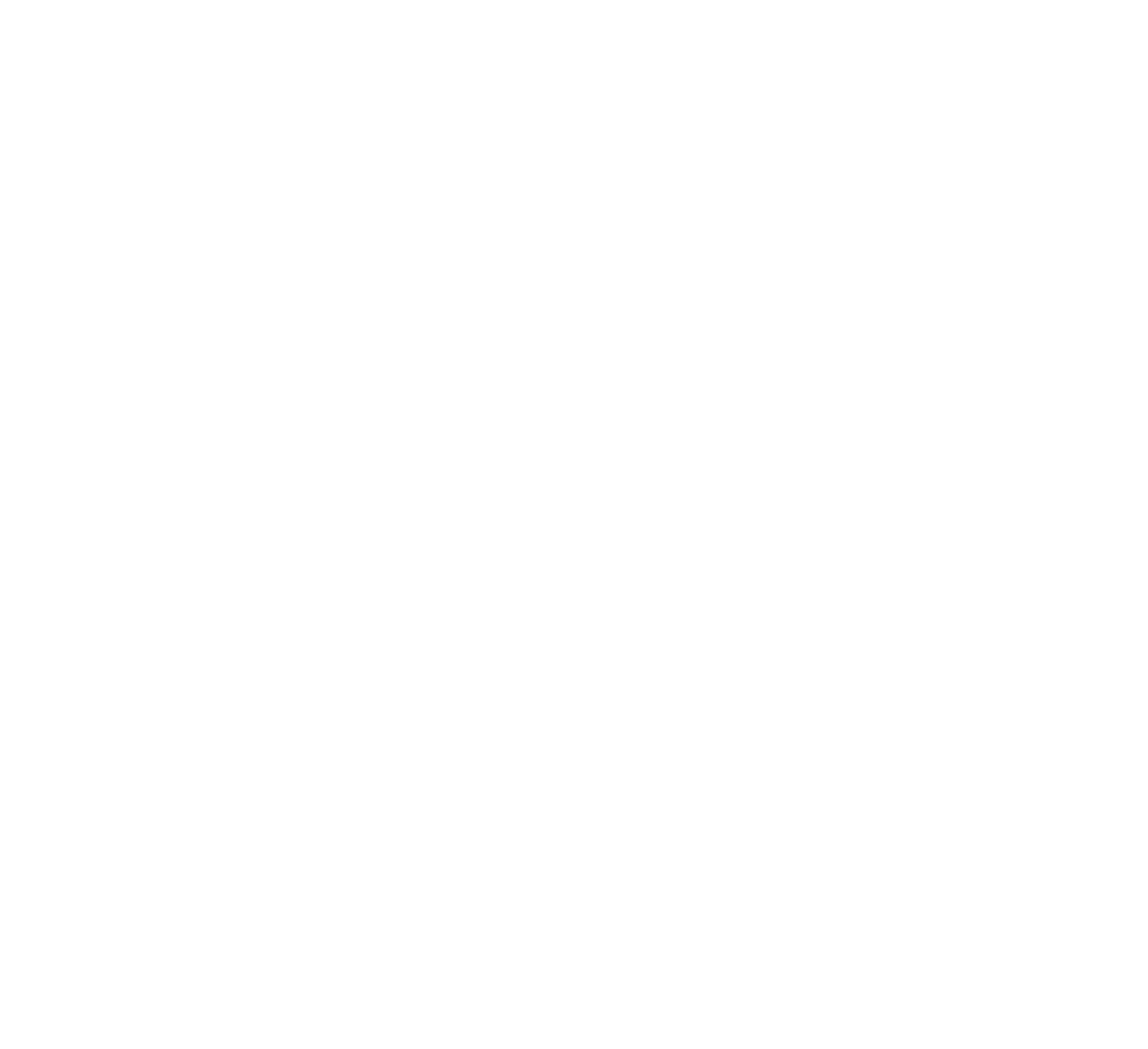 5
Dráma Triangel (Karpman)
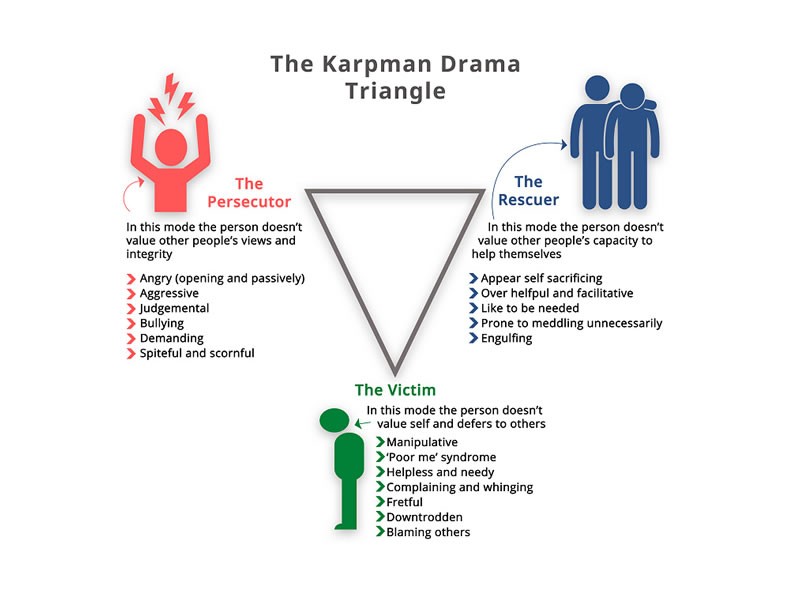 KOMMUNIKÁCIÓS POZÍCIÓK: 

MARADJ TÁVOL A DRÁMA HÁROMSZÖGTŐL
Forrás: https://firststeprehab.co.za/drama-triangle/
ERASMUS+ DIGIGEN 
Projekt Ref. No. 2021-1-DE02-KA220-VET-000025335
12
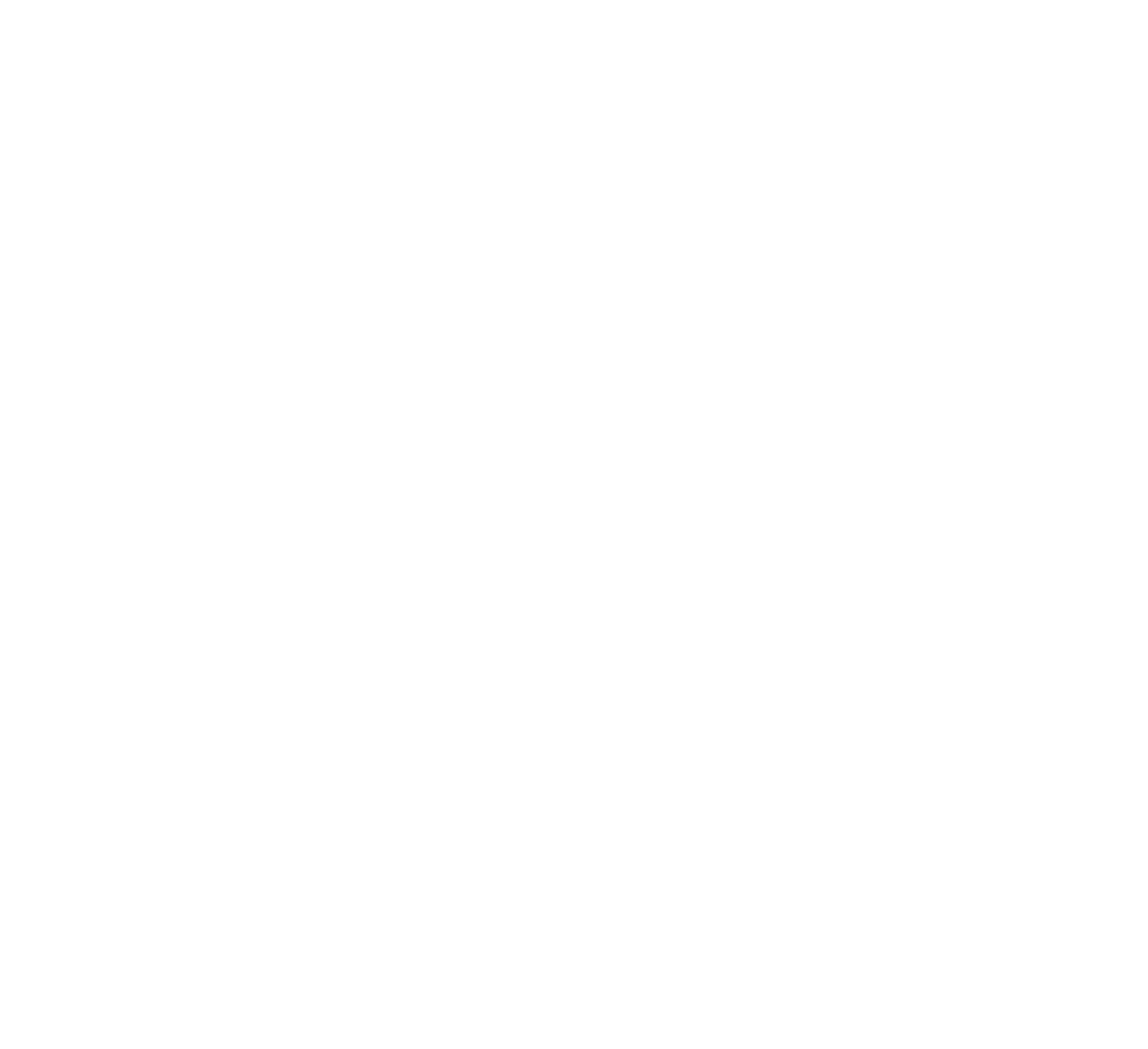 5
Hogyan?  Nyertes háromszög
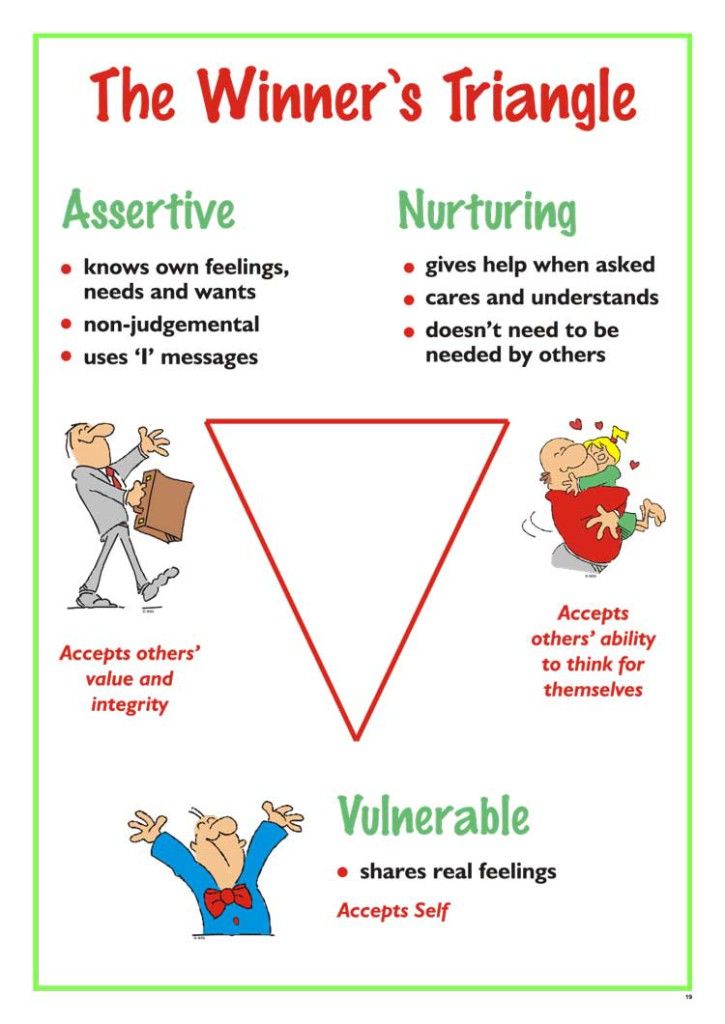 Source: https://nl.pinterest.com/pin/221450506658142540/
ERASMUS+ DIGIGEN 
Projekt Ref. No. 2021-1-DE02-KA220-VET-000025335
13
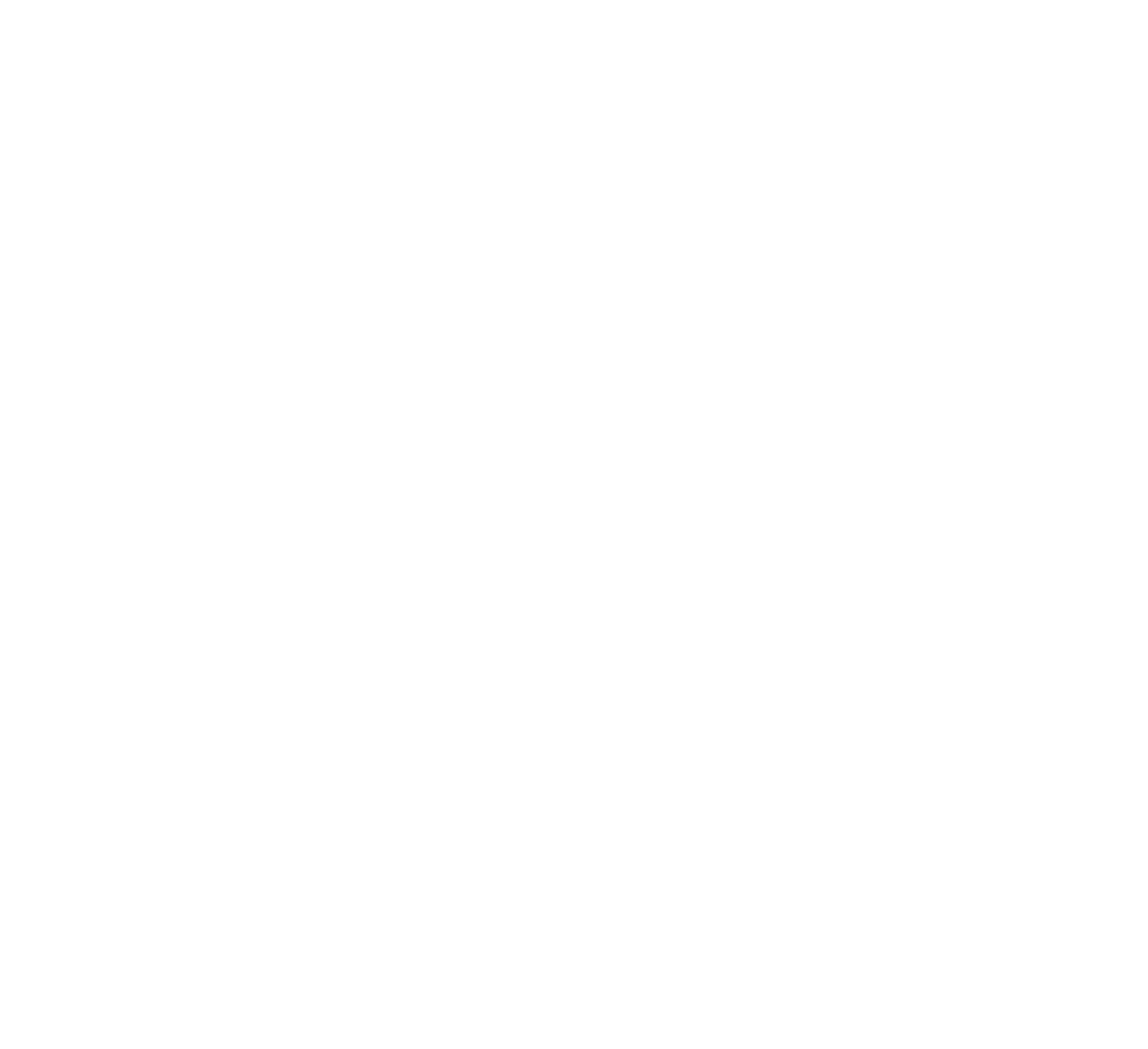 5
Jól vagyok, jól vagy
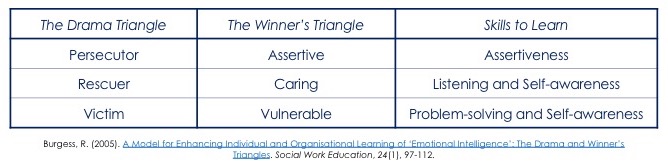 ERASMUS+ DIGIGEN 
Projekt Ref. No. 2021-1-DE02-KA220-VET-000025335
14
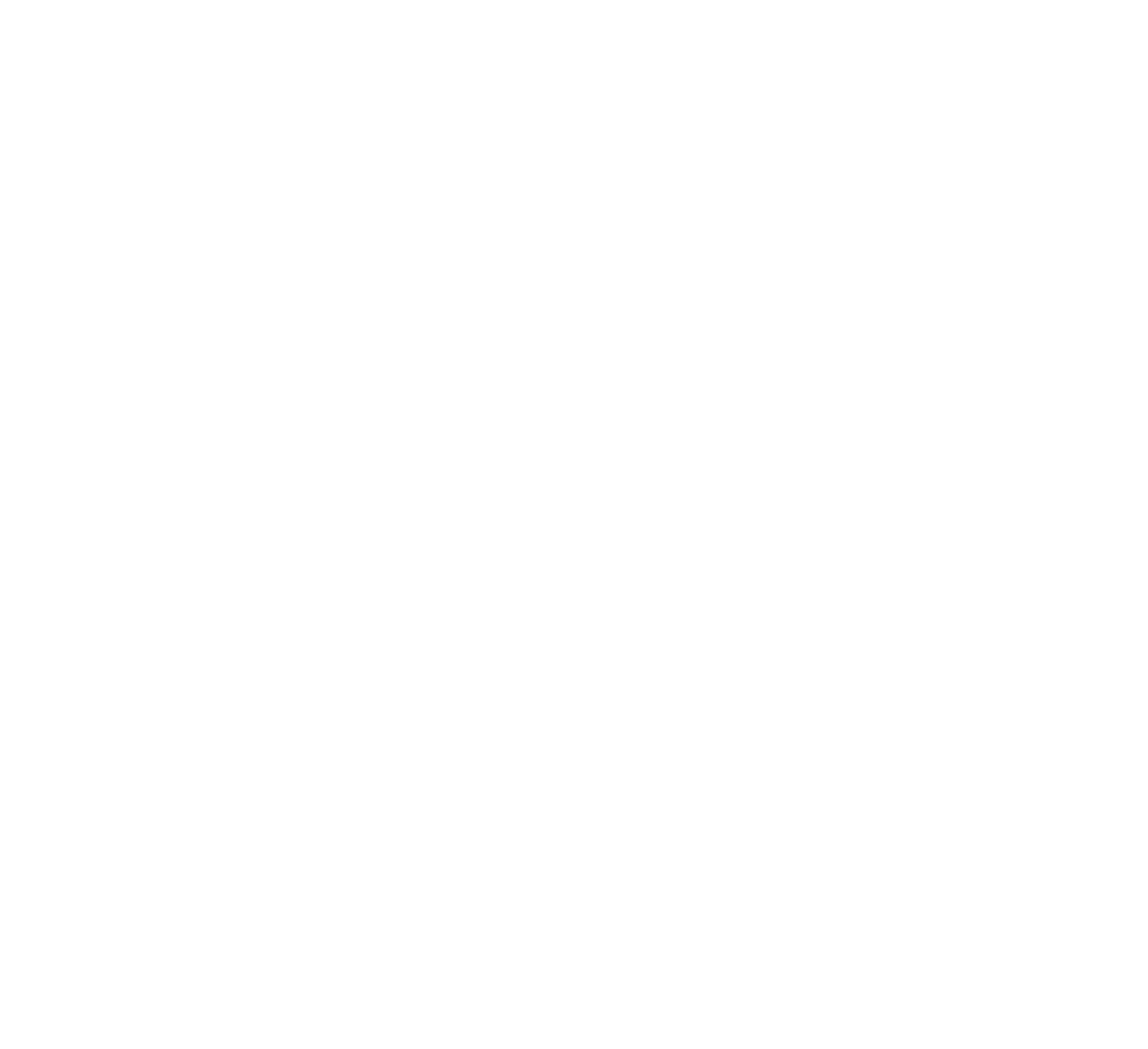 6
Az aláramlat hatása (McClelland)
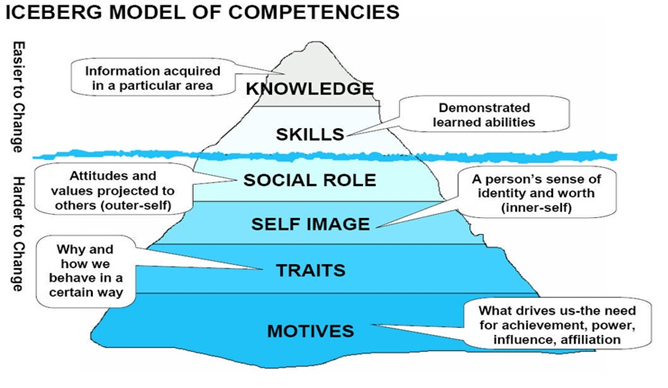 Megfigyelhető ..... mások számára 
 A tudatosság növelése "könnyű

Mit csinálsz?: viselkedés

Megfigyelhetetlen ...mások számára 
 A tudatosság növelése "nehezebb".

Mit gondolsz?: viselkedés, érzések és gondolatok (BFT)
Mit akarsz?: önismeret, önkép, személyes küldetés,BFT mint kiváltó ok vagy következmény
Forrás: https://exeqserve.com/iceberg-need-build-competency-model-ed-ebreo/
ERASMUS+ DIGIGEN 
Projekt Ref. No. 2021-1-DE02-KA220-VET-000025335
15
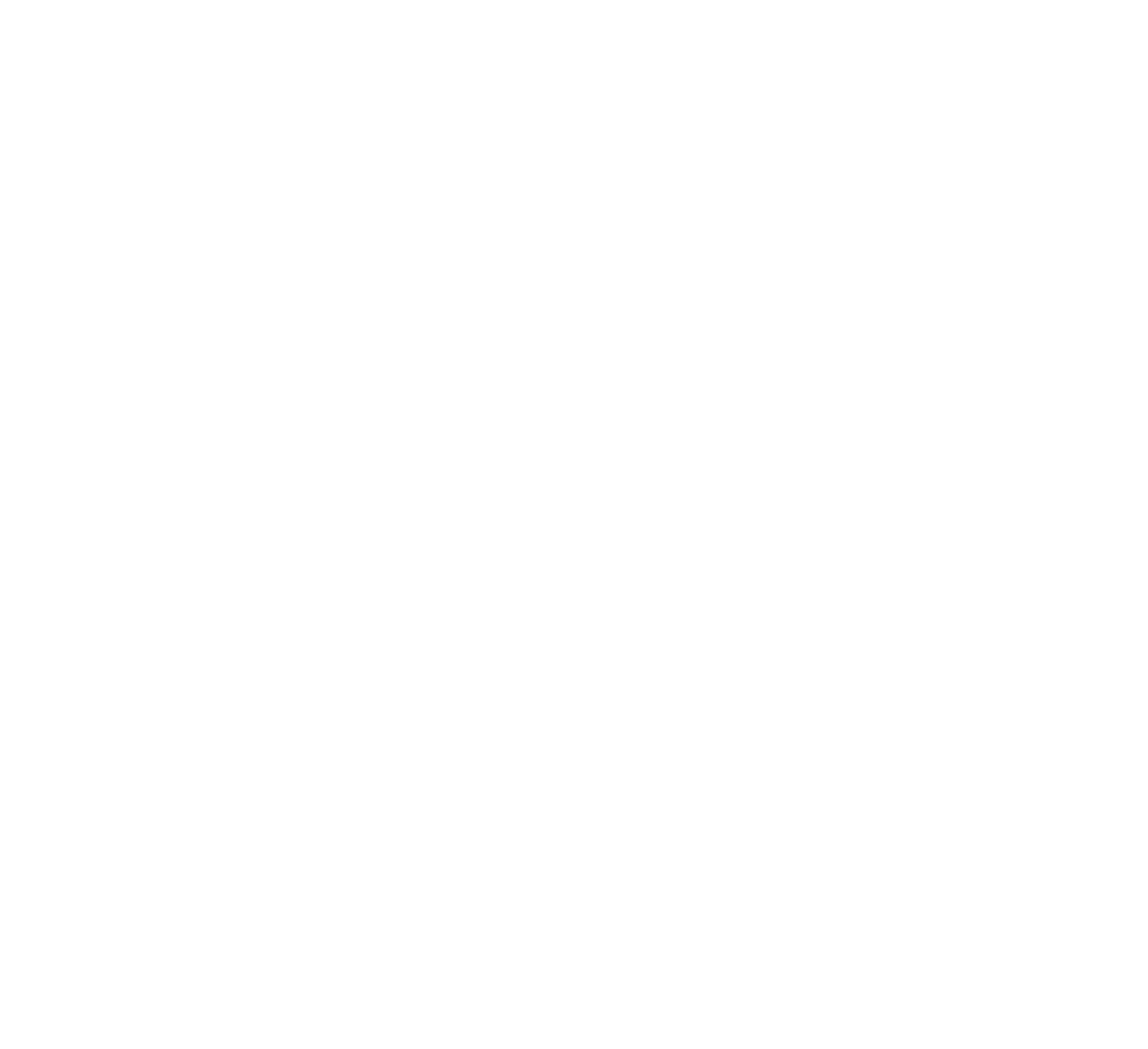 6
Aluláramoltatás
Amikor az emberek nem érzik, hogy meghallgatják őket, vagy úgy érzik, hogy véleményüket figyelmen kívül hagyják. 
Amikor az emberek sokat panaszkodnak, de ezt nem beszélik meg egy megbeszélésen vagy közvetlenül az érintett személlyel.
Amikor egy javaslatra igent mondanak, mégsem történik meg.
Amikor mindenféle kifogások hangzanak el, hogy miért nem lehetett ezt egyébként sem megcsinálni. 

GYAKRAN NEM BESZÉLÜNK ERRŐL CSENDBEN ÉS NYÍLTAN, HANEM MINDENFÉLE MÓDON ELLENÁLLUNK NEKI.
ERASMUS+ DIGIGEN 
Projekt Ref. No. 2021-1-DE02-KA220-VET-000025335
16
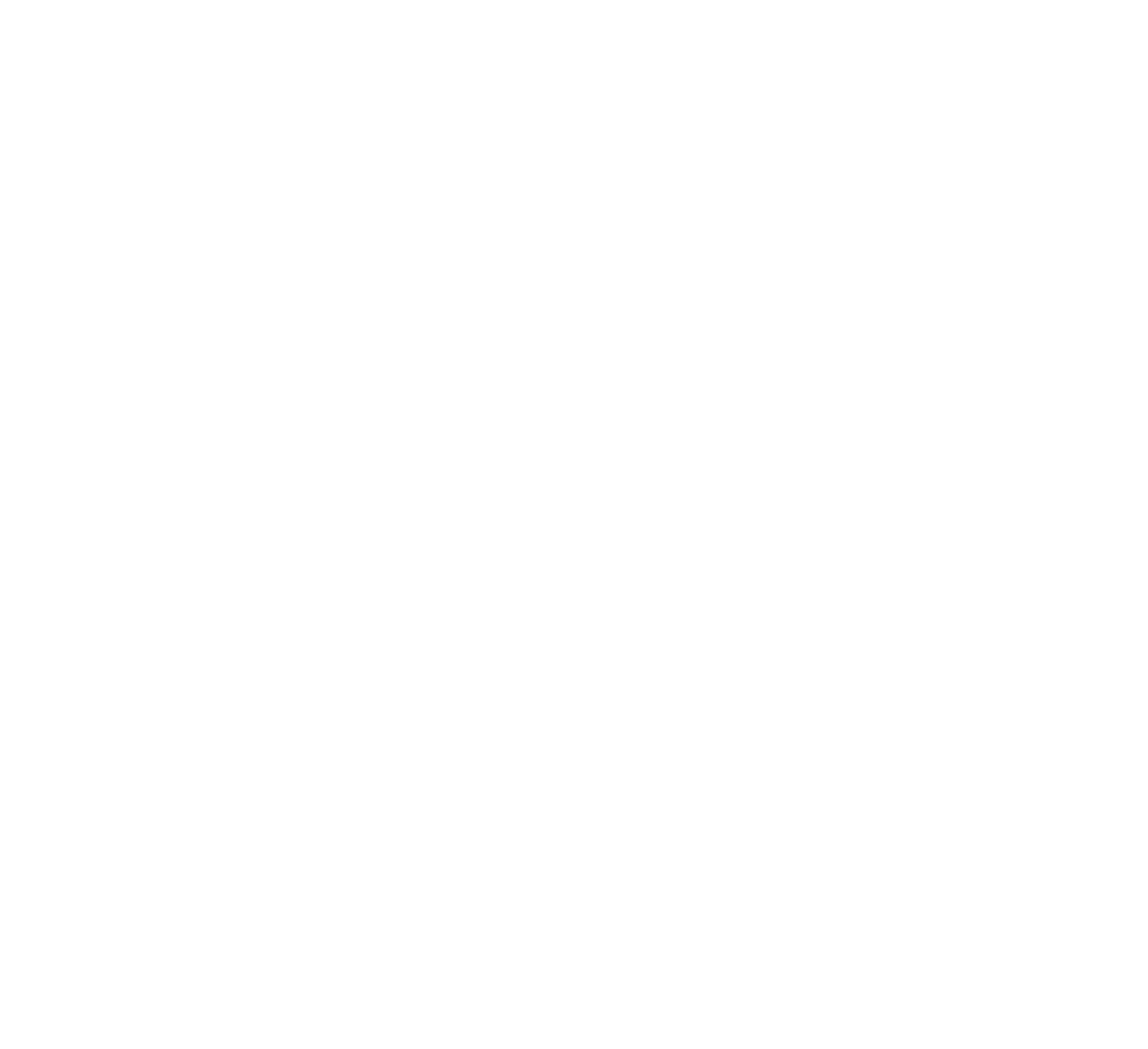 6
Akadályok és lehetőségek
AZ AKADÁLYOKRÓL VALÓ GONDOLKODÁS  LEHETŐSÉGEKBEN VALÓ GONDOLKODÁS
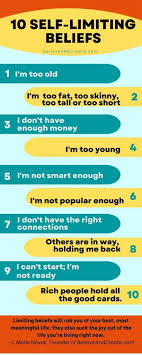 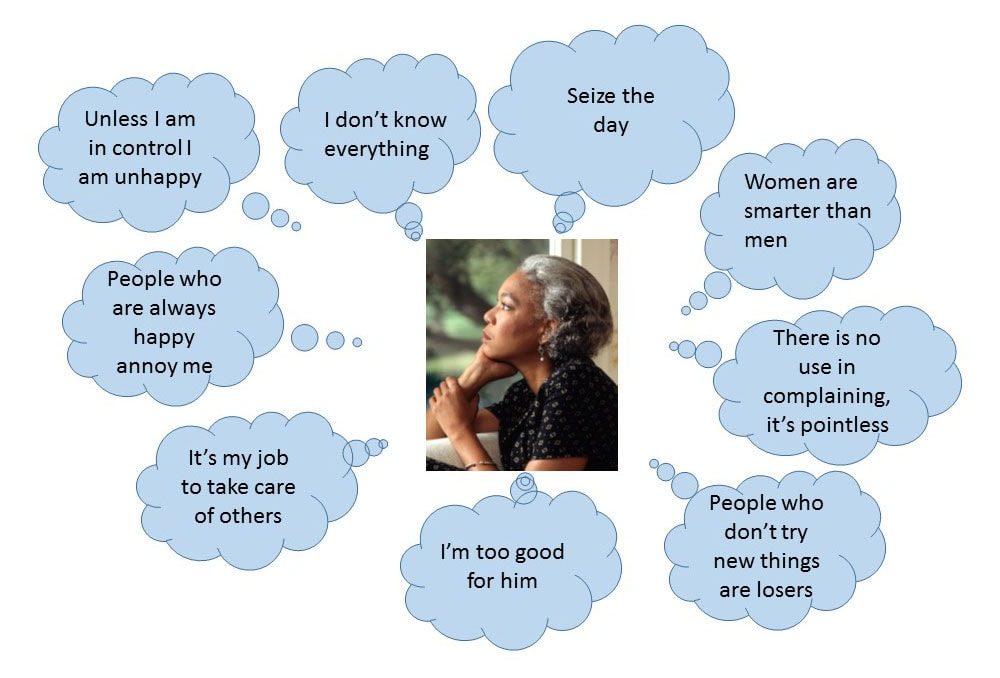 Forrás: https://beta.elsevier.com/connect/the-5-most-powerful-self-beliefs-that-ignite-human-behavior?trial=true
ERASMUS+ DIGIGEN 
Projekt Ref. No. 2021-1-DE02-KA220-VET-000025335
17
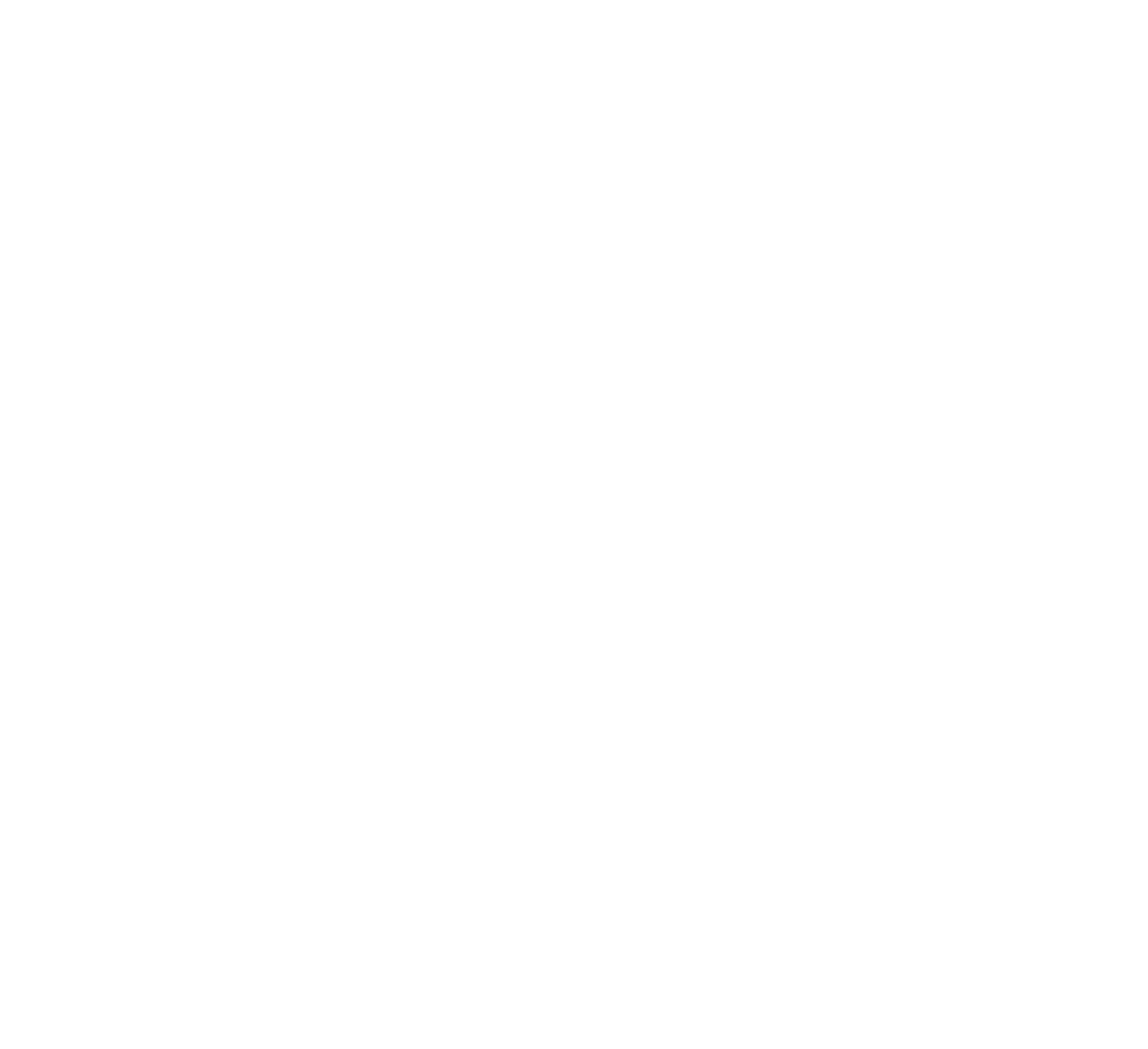 7
Alapvető tulajdonságok (Ofman)
Forrás: https://www.arteveldehogeschool.be/spotlight/node/93/
ERASMUS+ DIGIGEN 
Projekt Ref. No. 2021-1-DE02-KA220-VET-000025335
18
[Speaker Notes: Többet kell nézni
https://www.youtube.com/watch?v=gFxr8GBiEoI
https://www.youtube.com/watch?v=mtRgHQjun0Q

Még több olvasnivaló
https://www.corequality.nl/?lang=en]
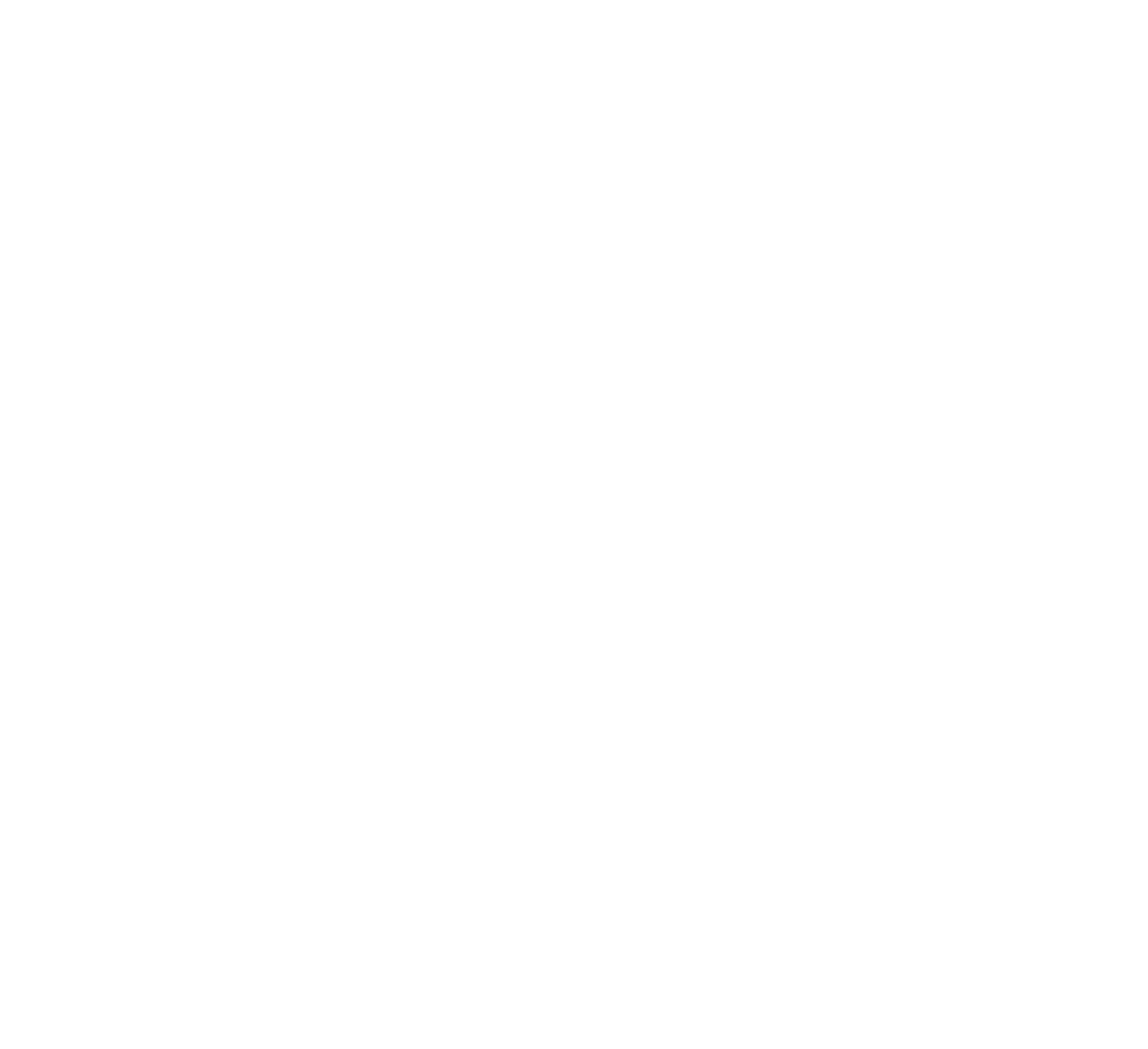 7
Példák
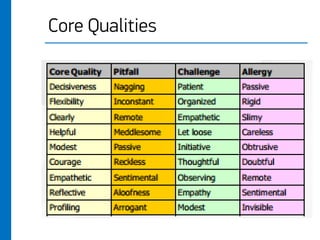 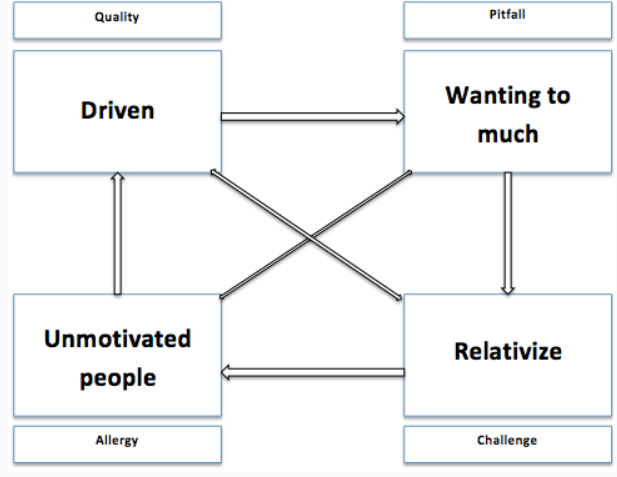 Forrás: https://dyonhoekstra.weebly.com/daniel-ofmans-model-of-core-quadrants.html
Forrás: https://www.slideshare.net/Harizmalife/core-quality
19
ERASMUS+ DIGIGEN 
Projekt Ref. No. 2021-1-DE02-KA220-VET-000025335
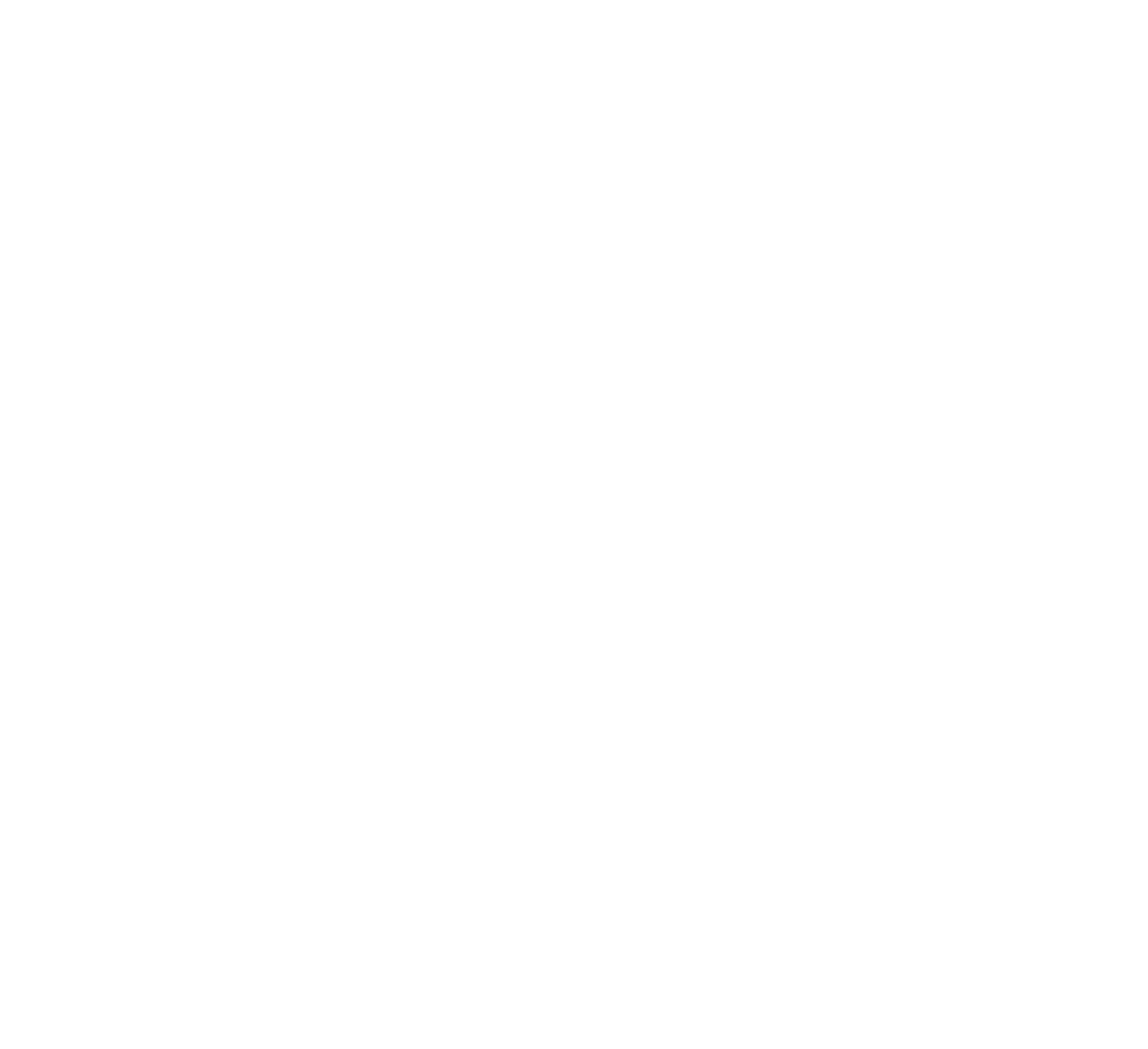 8
A magatartásváltozás szakaszai
(DiClemente/Prochaska, 1983/2002)
ERASMUS+ DIGIGEN 
Projekt Ref. No. 2021-1-DE02-KA220-VET-000025335
20
[Speaker Notes: A modell keretet biztosít az egy beszélgetésen belüli, de a beszélgetések közötti események értelmezéséhez is. Az ügyfelek az előgondolkodás szakaszából indulhatnak ki, majd gyorsan a felkészülés felé haladhatnak, de aztán visszaeshetnek az előgondolkodásba, sőt az előgondolkodásba. Az is előfordulhat, hogy egy ügyféllel terveket készítünk, és a következő héten az ügyfél arról számol be, hogy minden tökéletesen megy, de aztán két héttel később szomorúan jön, hogy elmondja, hogy a tervnek végül is semmi értelme... Példák: leszokni a dohányzásról vagy az ivásról, többet mozogni/kevesebbet enni, fogyni... Az emberek gyakran többször is visszaesnek a problémás vagy nemkívánatos viselkedésformákba, több cikluson keresztül mennek át a próbálkozás és hiba szakaszain.
Coachként a trükk az, hogy (továbbra is) a cselekvés és a fenntartás felé mozdítsuk (=motiváljuk) az ügyfelet.]
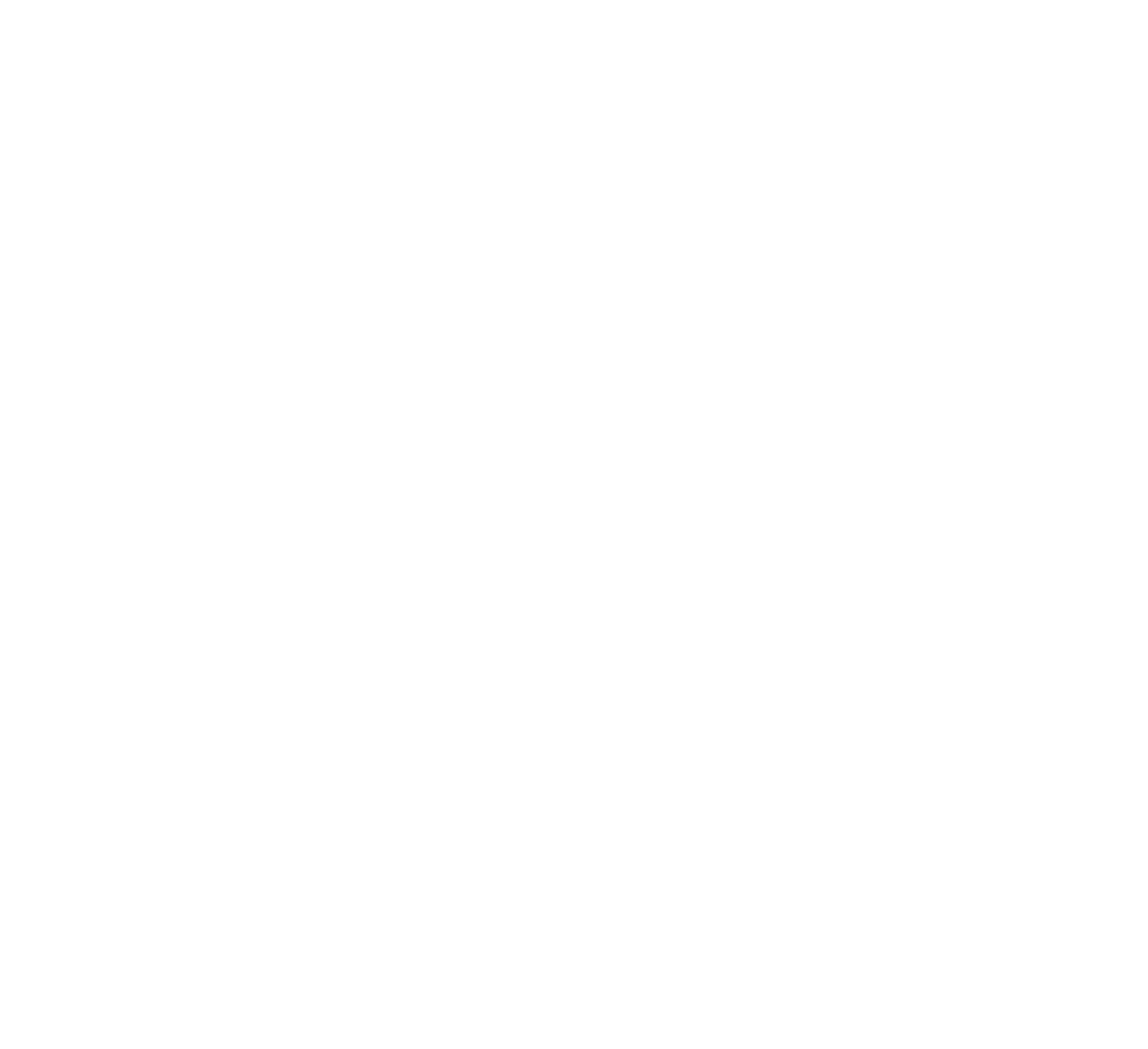 8
A tanulási gödör - Gondolatok
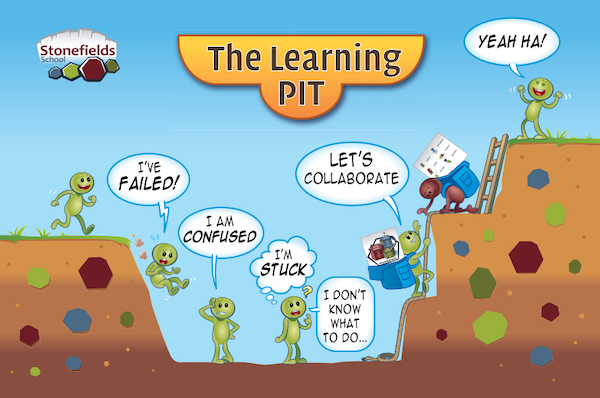 Forrás: https://www.structural-learning.com/post/the-learning-pit-a-guide-for-teachers
ERASMUS+ DIGIGEN 
Projekt Ref. No. 2021-1-DE02-KA220-VET-000025335
21
A VISELKEDÉSI MINTÁK BEFOLYÁSOLÁSA
22
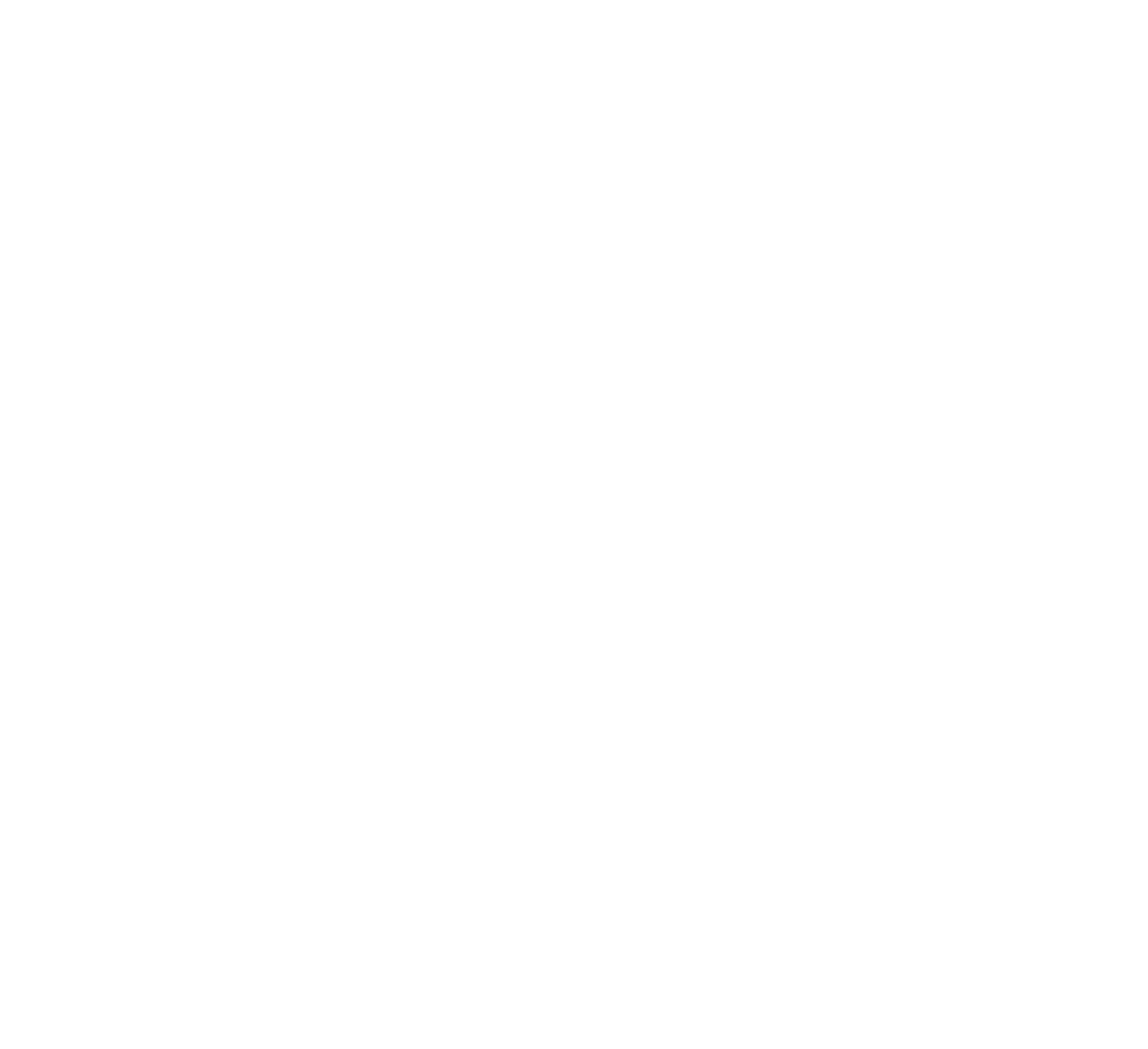 9
Theory U (Scharmer)
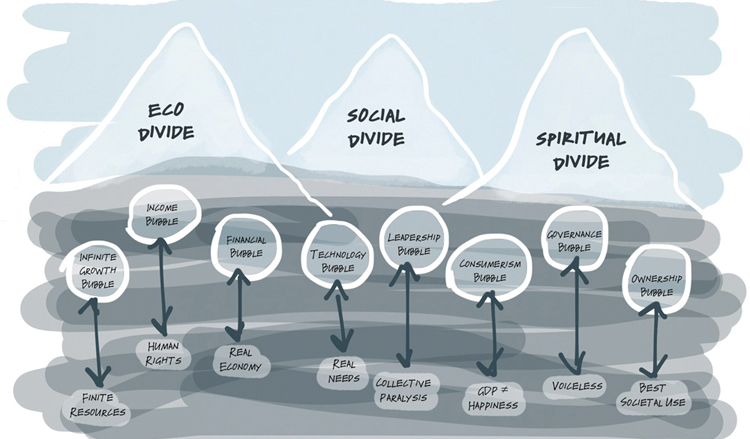 A Theory U a személyes vezetésről és egy másfajta gondolkodásmódról szól.

Hozzájárul az összetett változással kapcsolatos átmenetekhez
Forrás: http://www.goingupstream.net/blog/november-12th-2017
ERASMUS+ DIGIGEN 
Projekt Ref. No. 2021-1-DE02-KA220-VET-000025335
23
[Speaker Notes: Még több olvasnivaló?
https://www.toolshero.com/leadership/theory-u-scharmer/
2004 Scharmer-Theory_U_Leading_profound_innovation_and_change (Scharmer-elmélet_U_vezetés_alapozó_innováció_és_változás)
2018 Heller- Scharmers elméletének kritikai elemzése U]
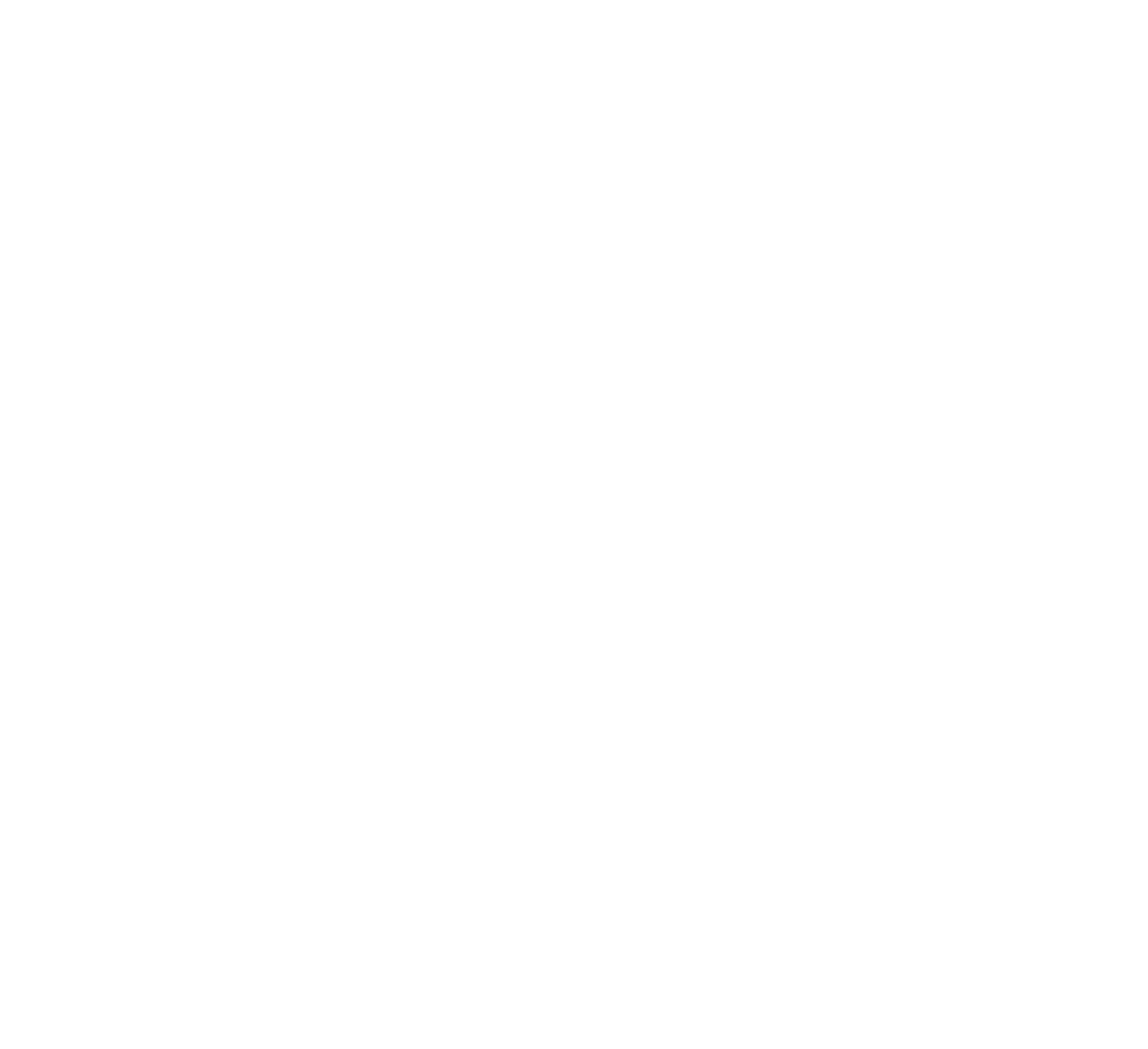 9
Fázisok
Az U-folyamat 7 fázisból áll. A fázisok együttesen egy tudatos kapcsolódási folyamatot alkotnak, amelynek célja, hogy lényegesen eltérő eredményekhez és innovációhoz jussunk. Minden egyes fázisban a többi fázis is jelen van. Ezáltal ciklikus folyamatról van szó.
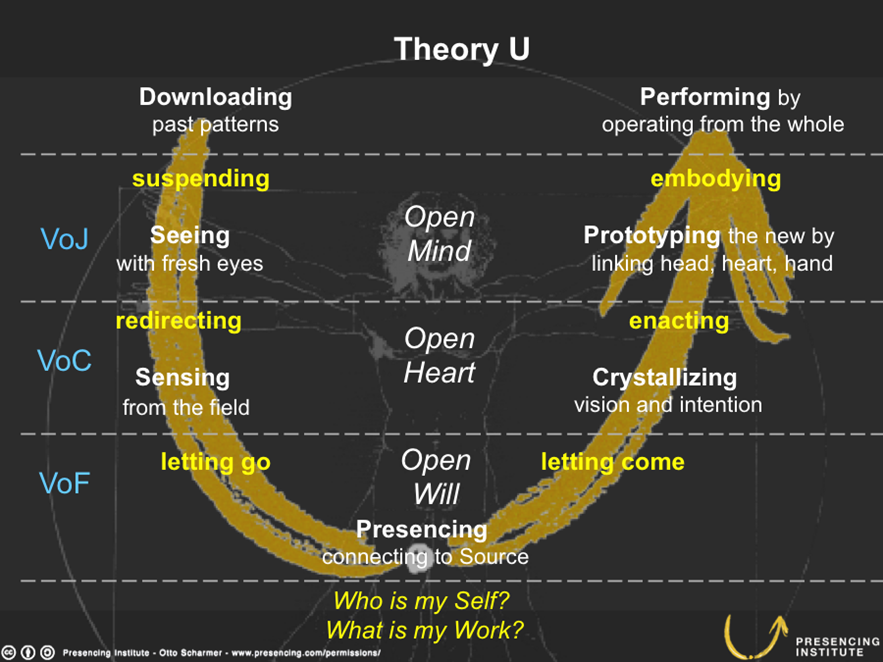 Letöltés
Látva
Érzékelés
Jelenlét
Kristályosodó
Prototípusok készítése
Előadás
Forrás: https://en.wikipedia.org/wiki/Theory_U2
24
ERASMUS+ DIGIGEN 
Projekt Ref. No. 2021-1-DE02-KA220-VET-000025335
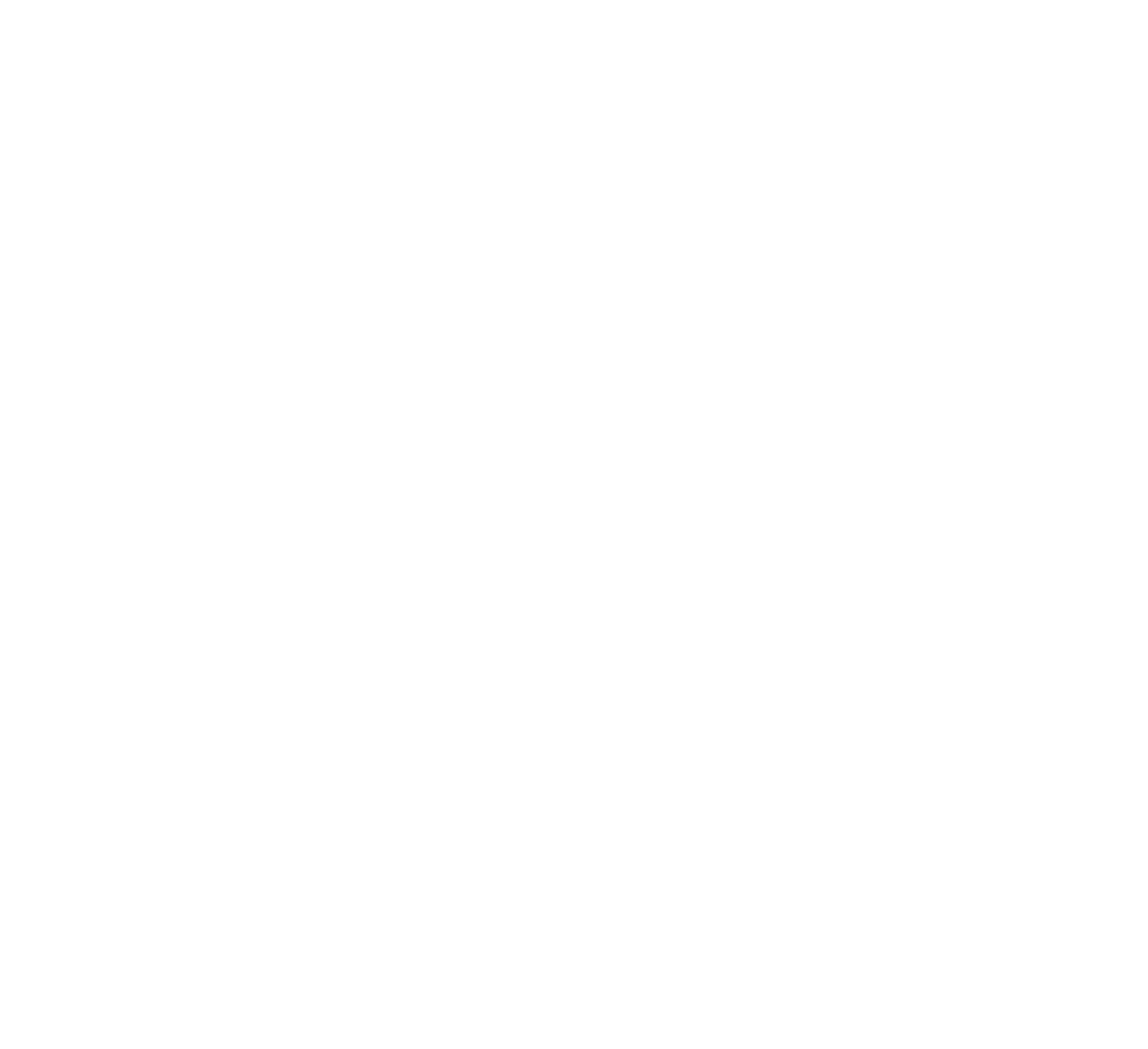 9
From... To...
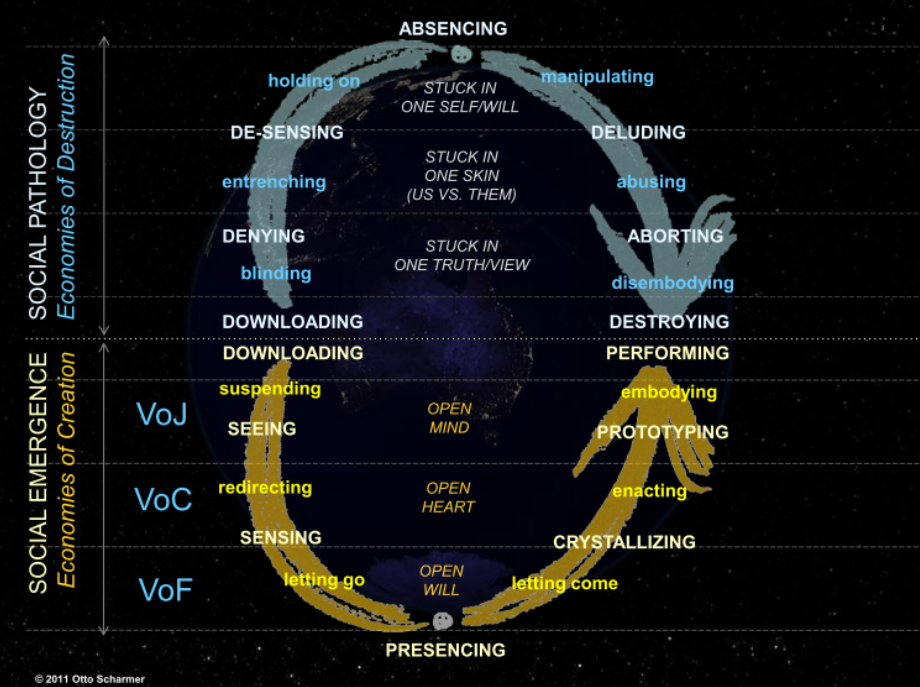 Tagadás
Deszenzálás
Távolmaradás 
Megtévesztő 
A megszakítása



Nyitott elme
Nyitott szív
Nyitott akarat
Forrás: https://petersnijders.info/theorie-u-scharmer-2012/
ERASMUS+ DIGIGEN 
Projekt Ref. No. 2021-1-DE02-KA220-VET-000025335
25
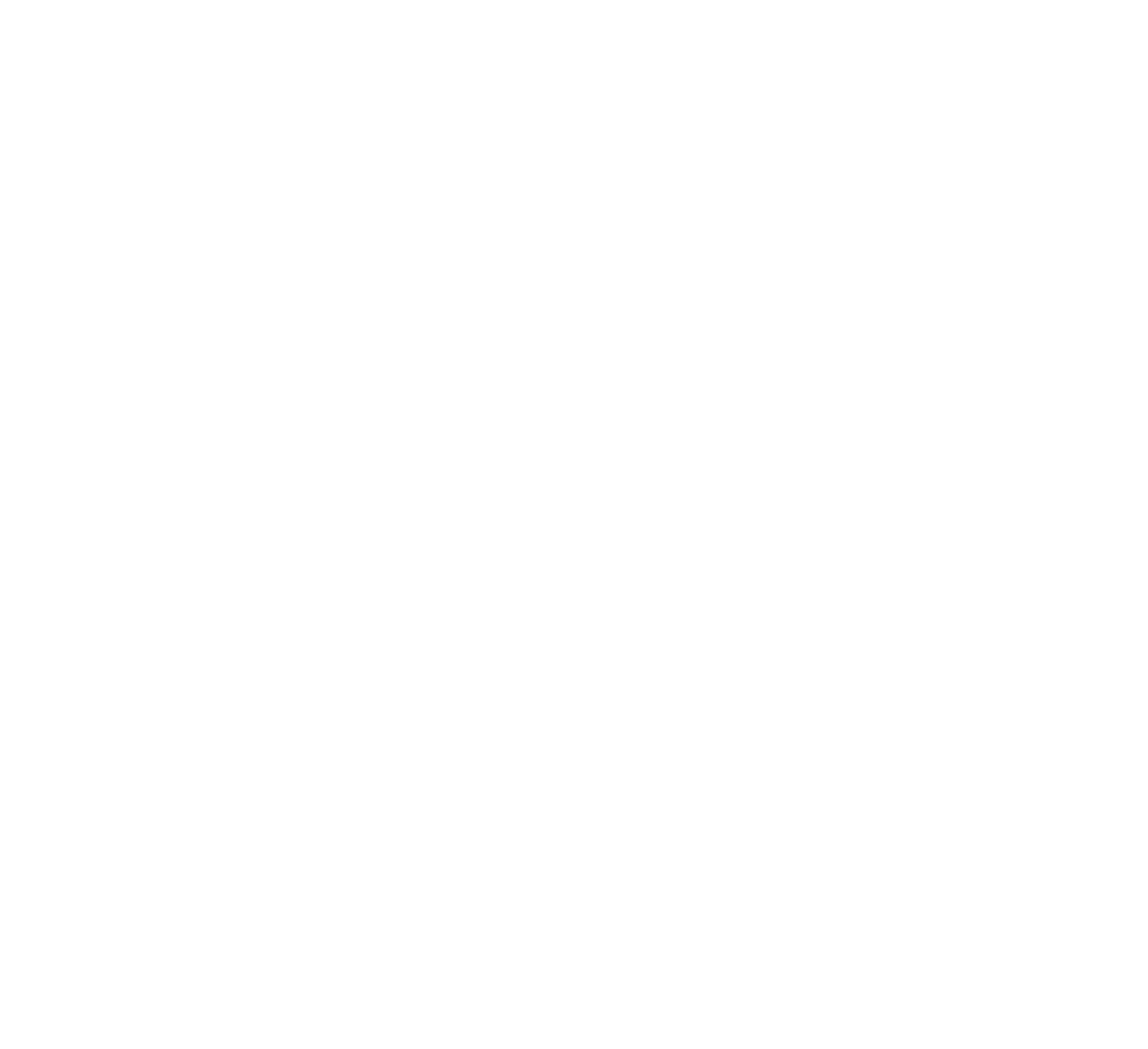 Értékelő vizsgálat - Pozitív pszichológia
10
Megbecsülés
Miből szeretnél többet látni? 
Nézd meg, mi van már ott, és hogyan jött létre.

Érdeklődés
Kérdések feltevése 
Elviselni a nem tudást Részvétel 
Vizsgáljuk meg együtt 
Nincsenek szabványos megoldások
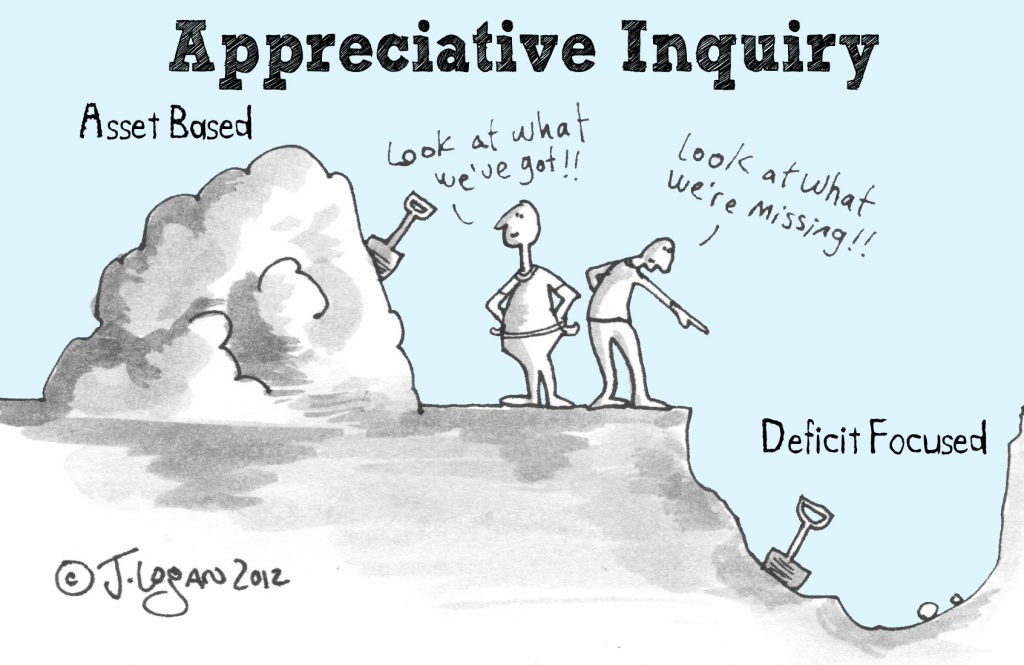 Forrás: https://www.bridgingspaces.nl/nieuws/waarderend-onderzoek-appreciative-inquiry/
ERASMUS+ DIGIGEN 
Projekt Ref. No. 2021-1-DE02-KA220-VET-000025335
26
[Speaker Notes: További információ?
2000 Seligman & Csikszentmihalyi - Pozitív pszichológia - bevezetés
https://positivepsychology.com/appreciative-inquiry/#appreciative-inquiry]
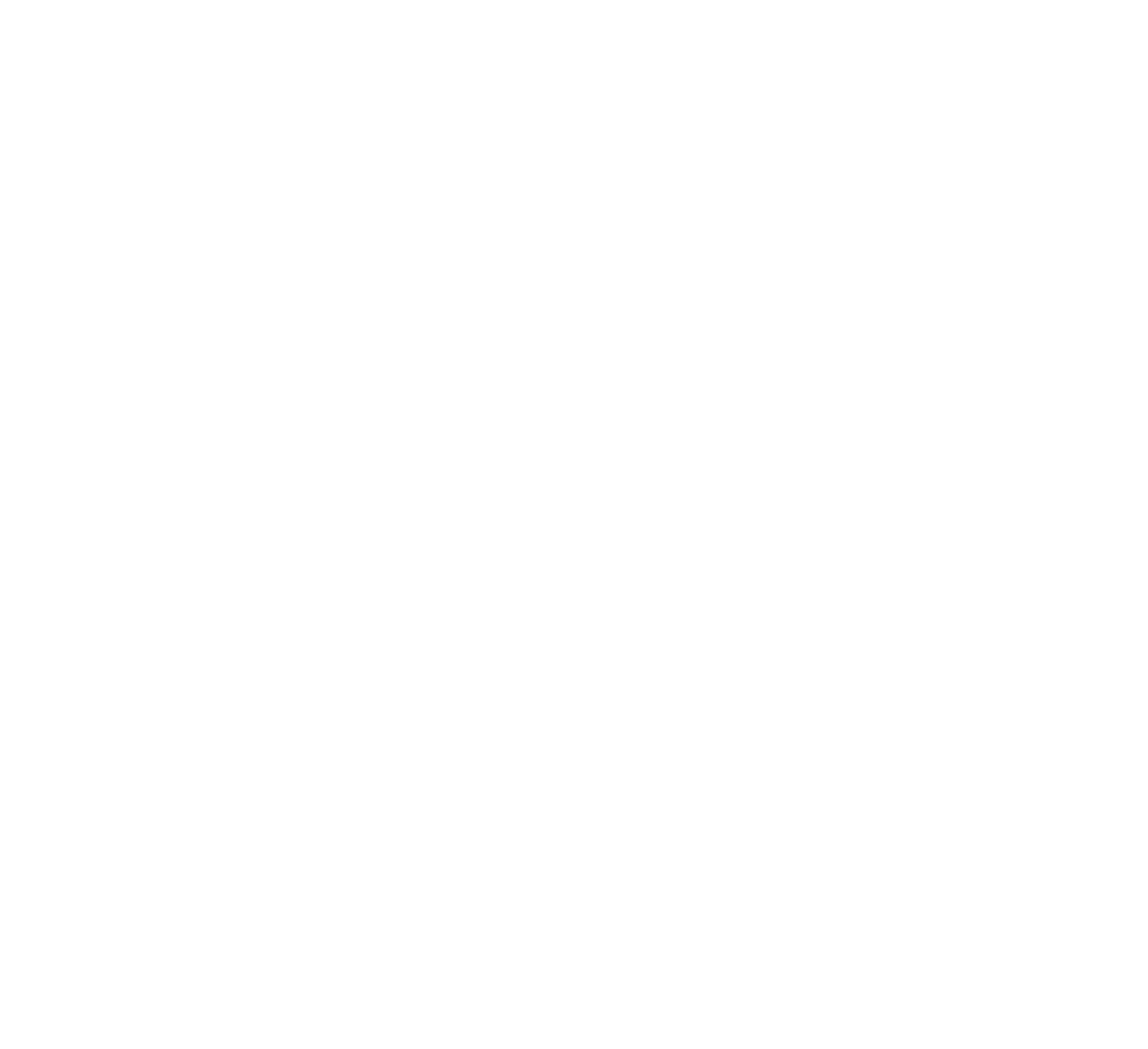 10
Folyamat
Forrás: https://cvdl.ben.edu/blog/what-is-appreciative-inquiry/
ERASMUS+ DIGIGEN 
Projekt Ref. No. 2021-1-DE02-KA220-VET-000025335
27
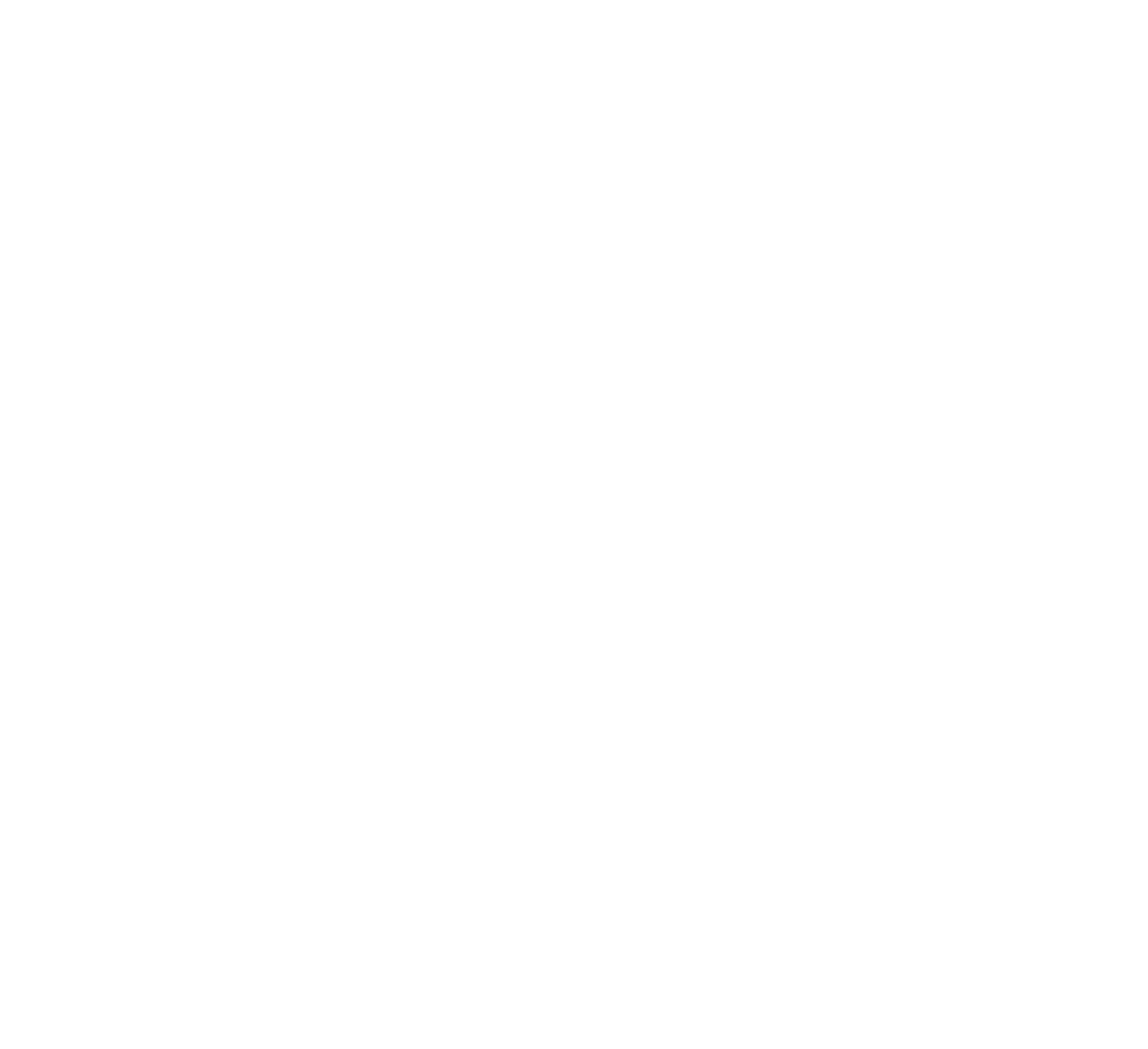 10
Értékelő vizsgálat
A fenntartható: mire építünk? Mi van már ott, és hogyan jött létre? 
Az új: Miből akarunk többet? Mire vagyunk képesek? Mire vágyunk? 
Az átmenet: Mely cselekvések vezetnek változáshoz? Mit teszünk?
ERASMUS+ DIGIGEN 
Projekt Ref. No. 2021-1-DE02-KA220-VET-000025335
28
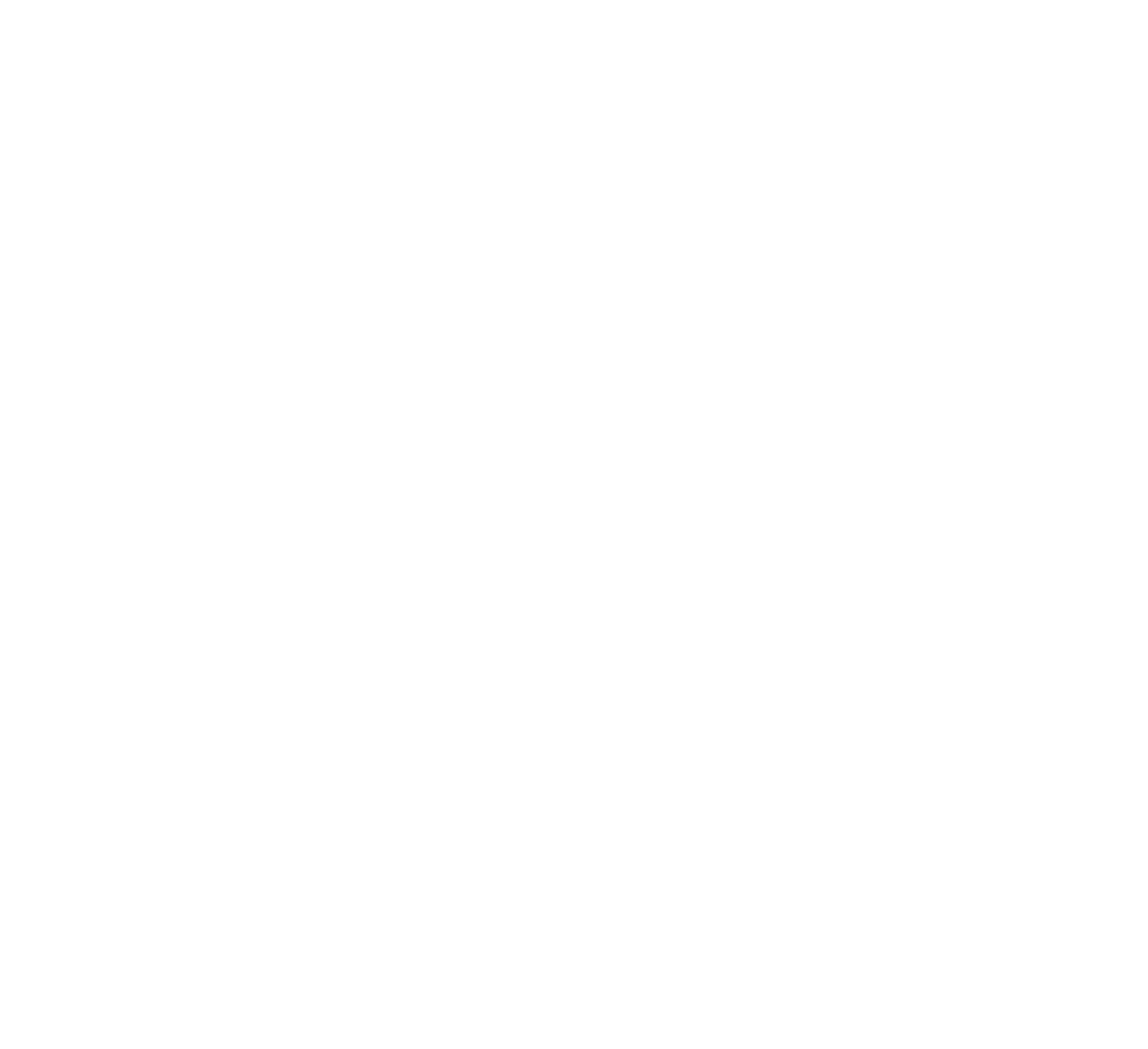 11
Motivációs interjúkészítés I
A motivációs interjúkészítés egy olyan együttműködő kommunikációs stílus, amely a változásra való motiváció kiváltására és megerősítésére szolgál.
ERASMUS+ DIGIGEN 
Projekt Ref. No. 2021-1-DE02-KA220-VET-000025335
29
[Speaker Notes: További információk olvasásához: 
2002 DiClemente- Motivációs_interjúkészítés_és_a_változás_szakaszai
Change language - 2012 Miller & Rollnick- Book Motivációs interjúk - 2012 Miller & Rollnick- Book Motivational interviewing]
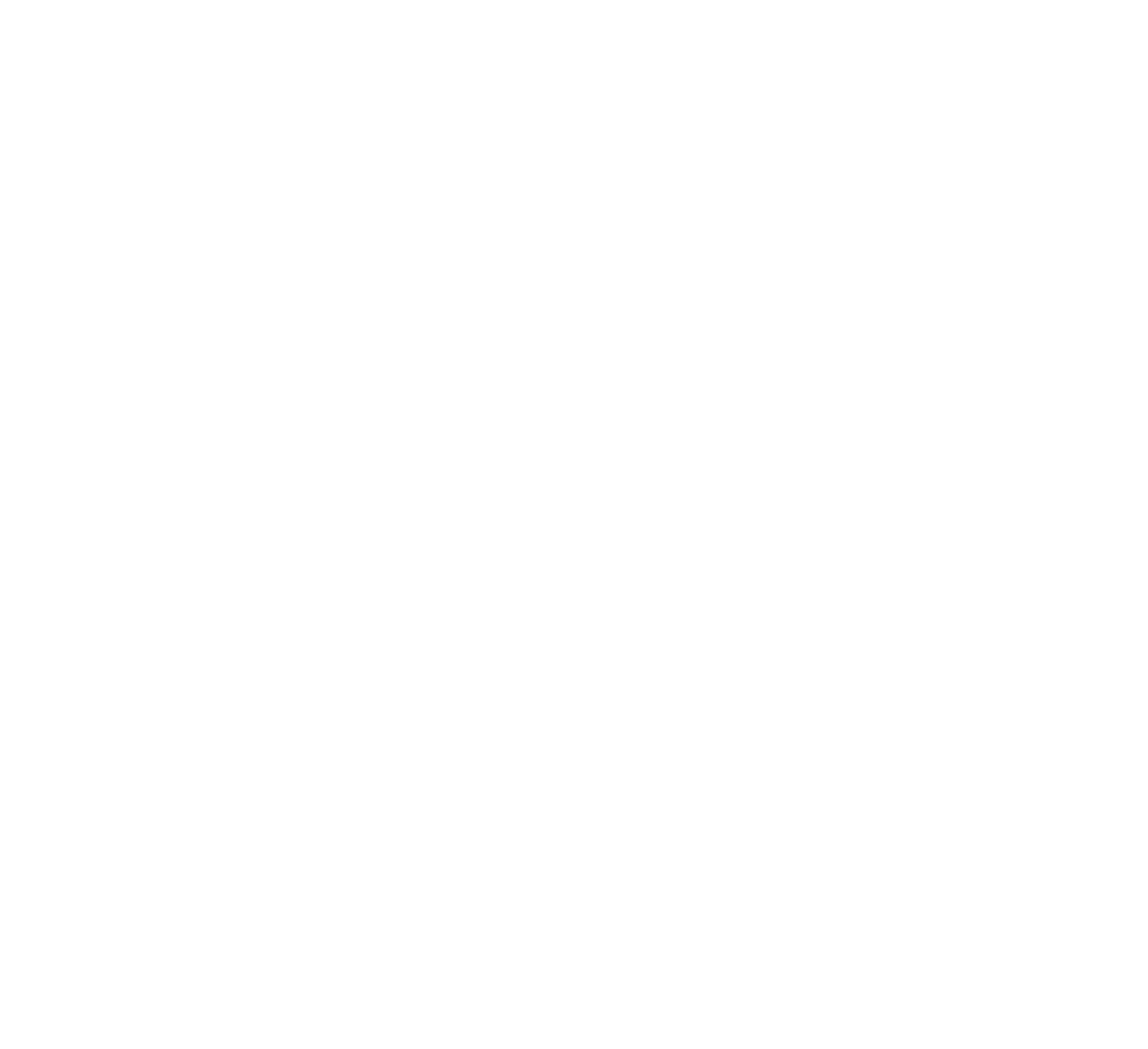 11
Motivációs interjúkészítés II
CÉL
Csökkentse az ambivalenciát
Az intrinzik motiváció növelése 
Változó magatartás
A HAJLANDÓSÁG SZINTJE
Pillanatonként, személyenként és helyzettől függően változik
Befolyásolja a kölcsönhatás
"A motiváció hiánya nem az ügyfelünk hibája, hanem a mi képességeink kihívása" (Miller/Rollnick 1991).
ERASMUS+ DIGIGEN 
Projekt Ref. No. 2021-1-DE02-KA220-VET-000025335
30
[Speaker Notes: Ambivalencia: Az ügyfélnek van egy változási és egy megtartási nyelve (a változással kapcsolatos előnyök és hátrányok).
Ez a változás folyamatának normális része]
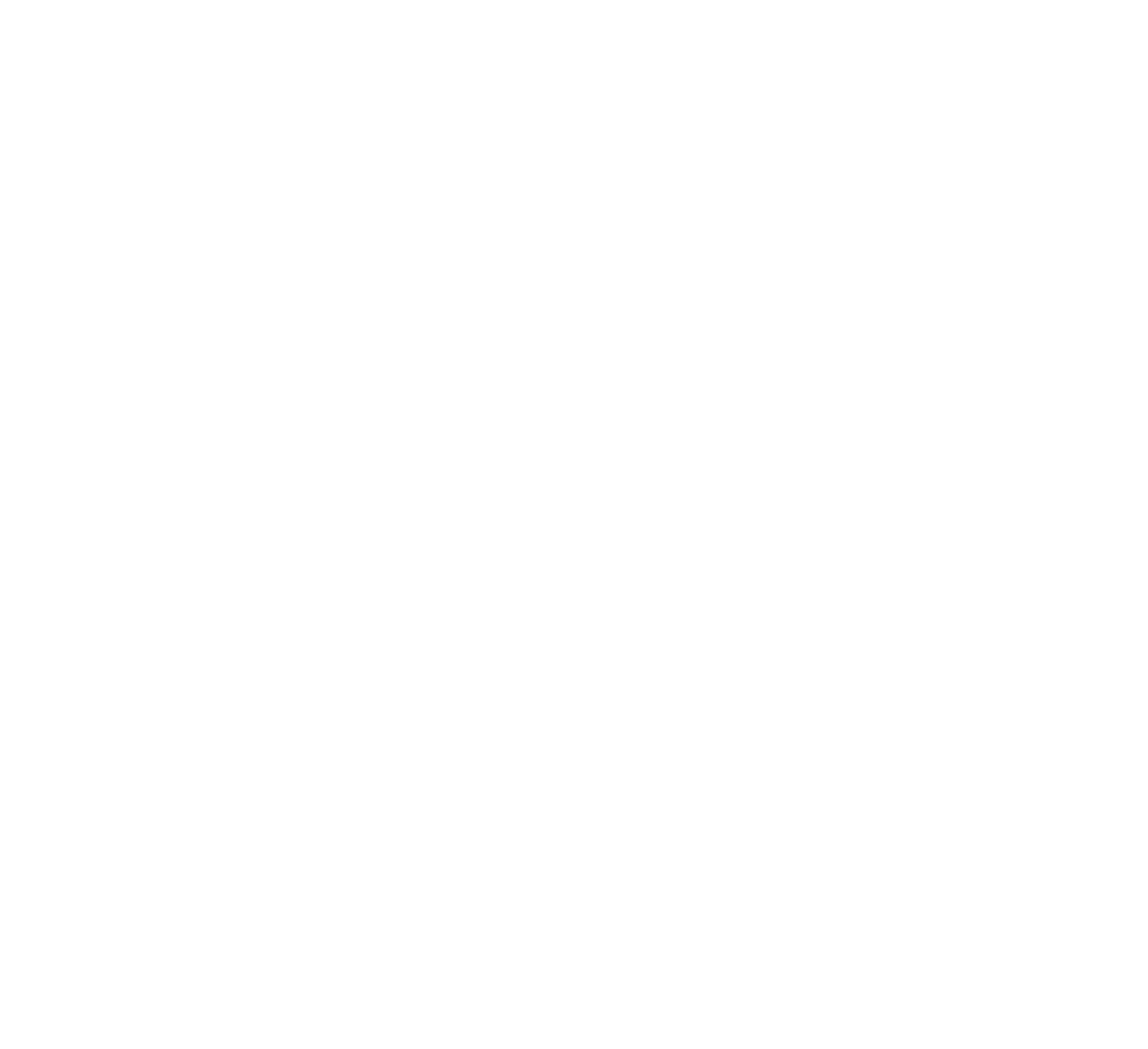 11
A változás négy feltétele
Elégedetlenség a jelenlegi helyzettel
Az új cél kellően vonzó
Pozitív tapasztalatok az átmenetről a múltban
Megfelelő támogatás a szociális környezetben
ERASMUS+ DIGIGEN 
Projekt Ref. No. 2021-1-DE02-KA220-VET-000025335
31
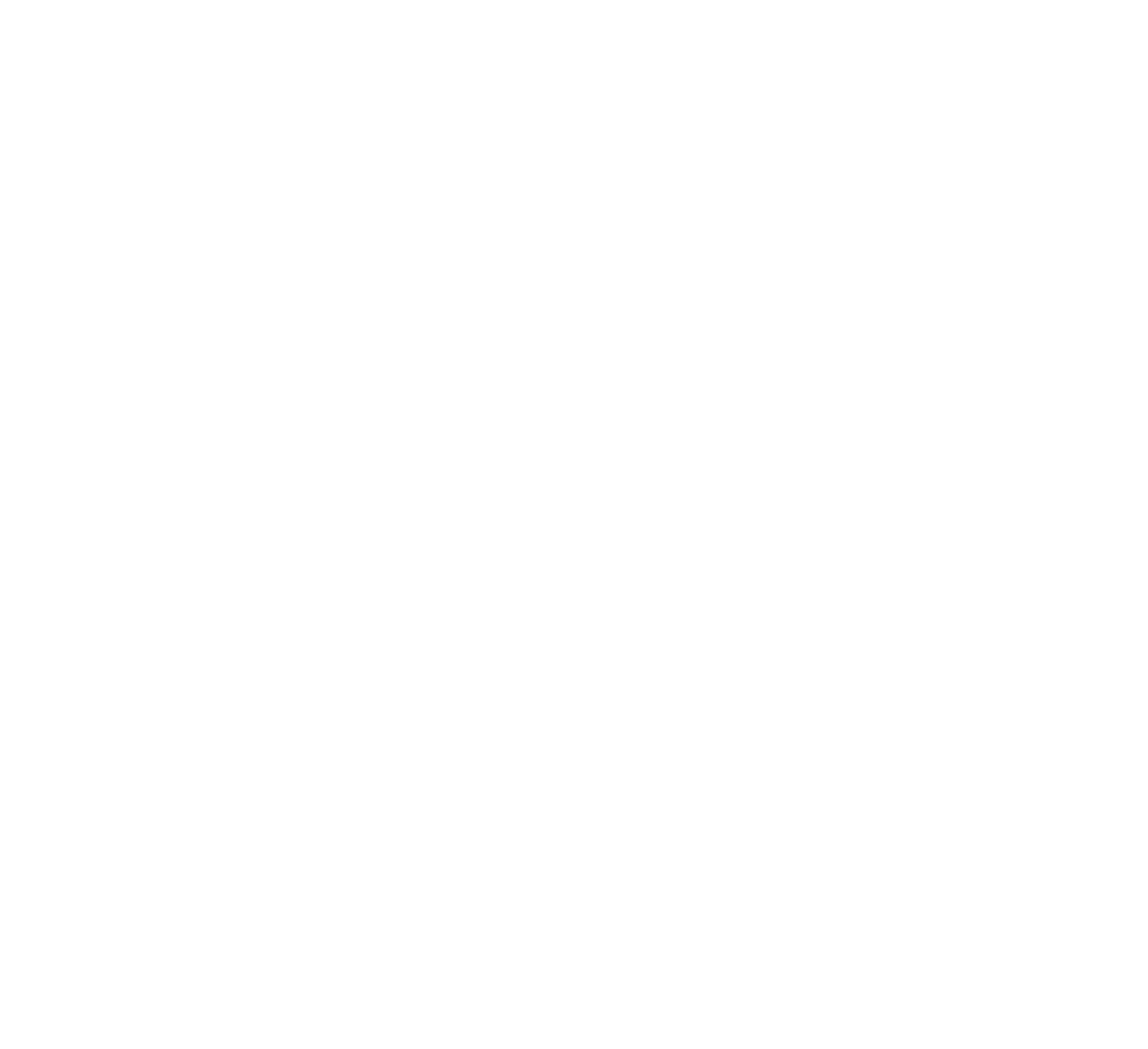 11
Fázisok
1. fázis: Kapcsolódjon be a  oldalra biztonságos környezetben.
2. szakasz: Fókuszálás  egyértelmű célmeghatározás. A világos cél kitűzése fontos! Mint facilitátor, Ön NEUTRÁLIS az eredményhez képest.
3. fázis: Evokáció  specifikus MG/MI  kiváltó változás nyelvezete 
4. szakasz: Tervezés  Személyes és egyedi terv (a szándék és a bizalom tisztázása skálakérdéssel).
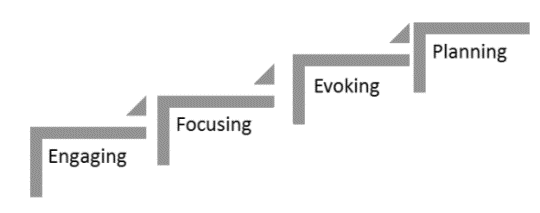 Forrás: https://uncmotivationalinterviewing.wordpress.com/2017/02/01/motivational-interviewing-components-process-of-motivational-interviewing/
ERASMUS+ DIGIGEN 
Projekt Ref. No. 2021-1-DE02-KA220-VET-000025335
32
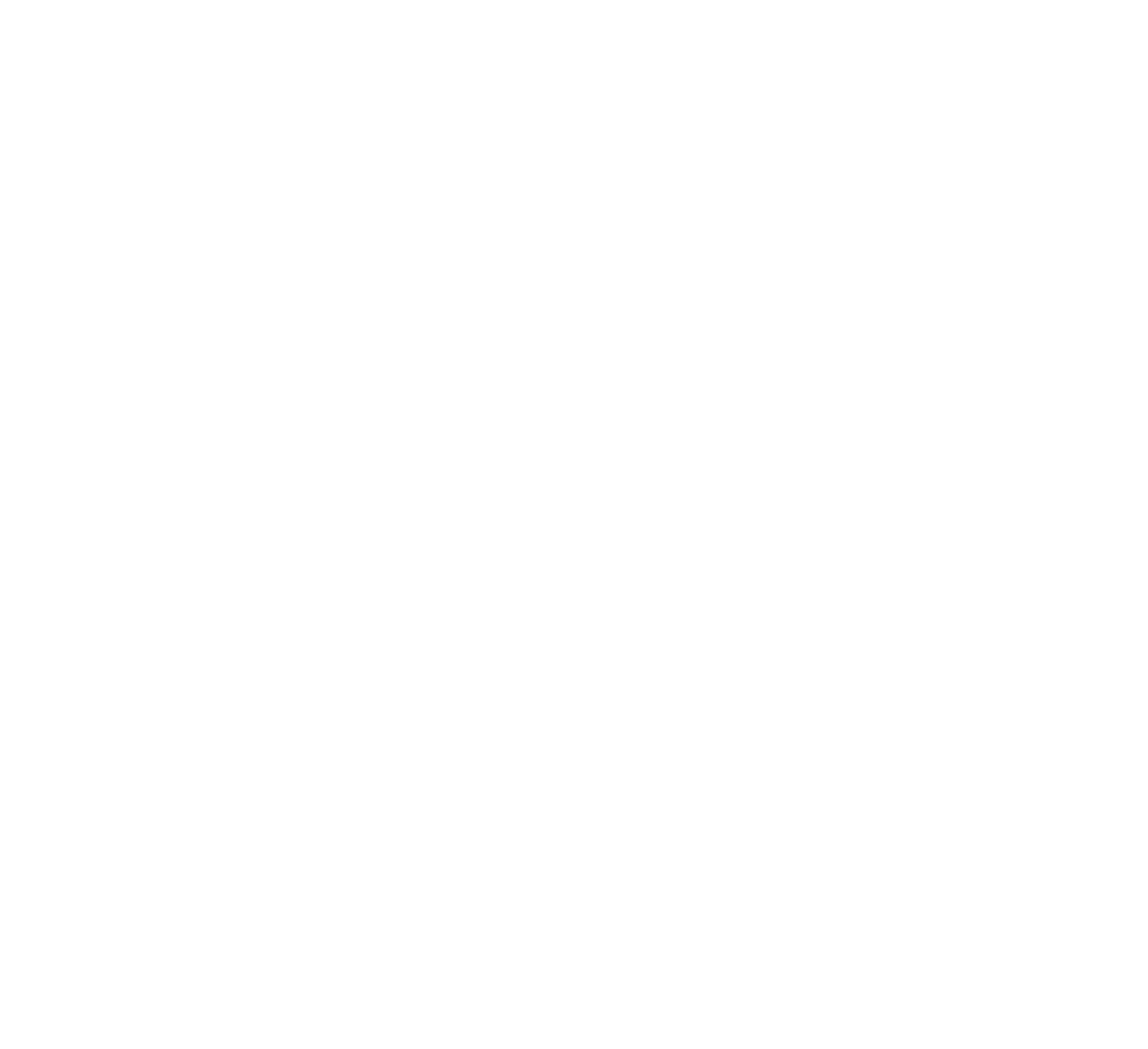 11
A motivációs interjúk szakaszolása
Valódi kapcsolatfelvétel és kapcsolattartás
Empatikus, aktívan részt vevő, együttműködő
Célkitűzés 
Elfogadható és reális. 
Pozitívan artikulál
Motiváció feltárása/ önbizalom helyreállítása
Cselekvési terv összeállítása
Kicsi és reális
Pozitív érzések megerősítése
A változás nyelvezetének megismerése
Mozgás
Lépésről lépésre
A motivációra, a tettrekészségre és az önbizalomra összpontosítva
ERASMUS+ DIGIGEN 
Projekt Ref. No. 2021-1-DE02-KA220-VET-000025335
33
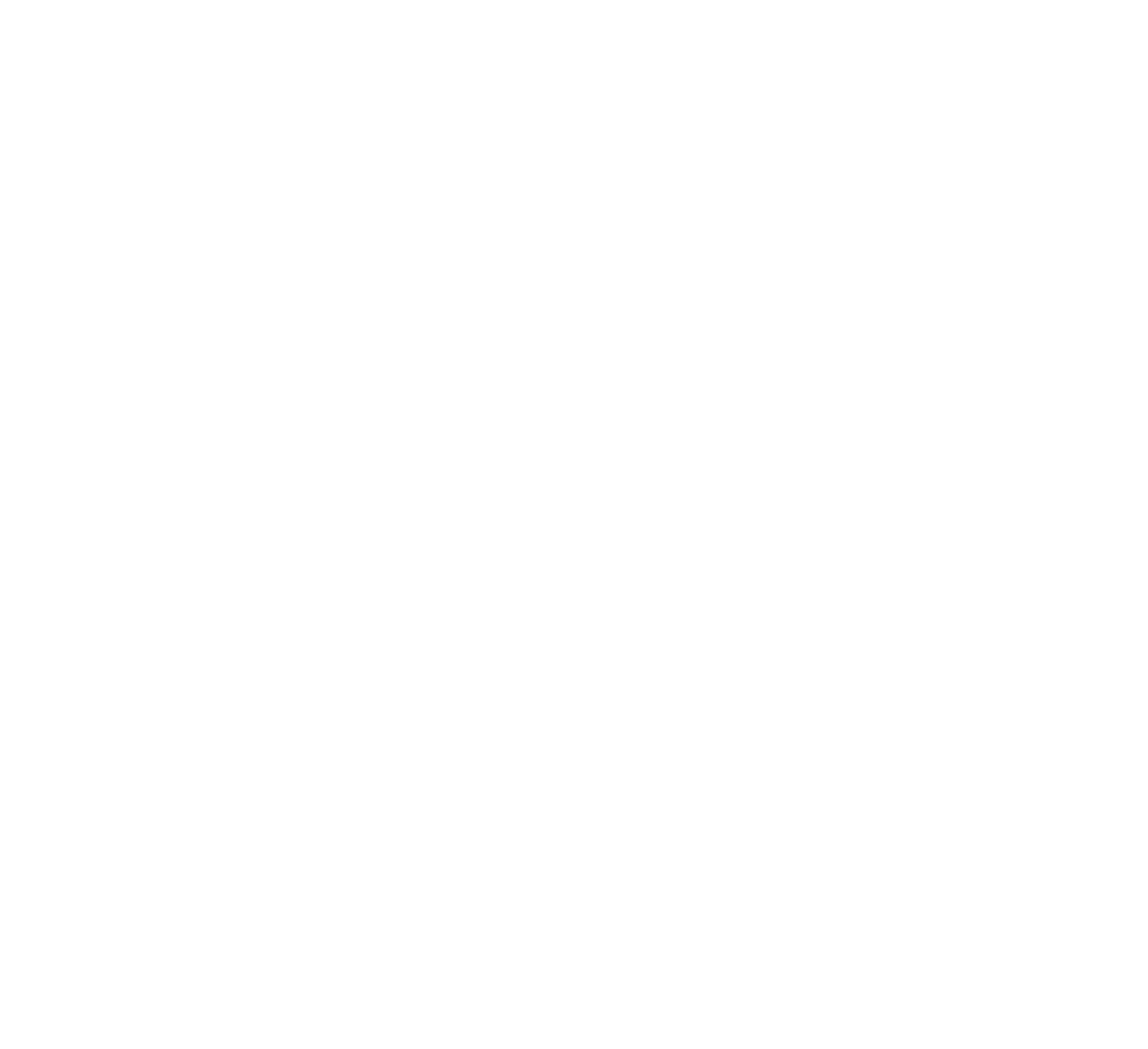 11
DO's és DONT's
MI TARTOZIK ÉS MI NEM TARTOZIK A MOTIVÁCIÓS INTERJÚK KÖZÉ?
DO:
Fokozza az önbizalmat
Együttérzés
Hallgassa meg
Kindle
Az autonómia tiszteletben tartása
Együttműködés
Fogadd el a dolgokat úgy, ahogy vannak 
(maradjon a kellemetlenséggel)
NE! 
Visszautasítani
Szembesüljön a
Counter
Kéretlen tanácsadás
Címkézés
Számonkérés
A javítási reflex
ERASMUS+ DIGIGEN 
Projekt Ref. No. 2021-1-DE02-KA220-VET-000025335
34
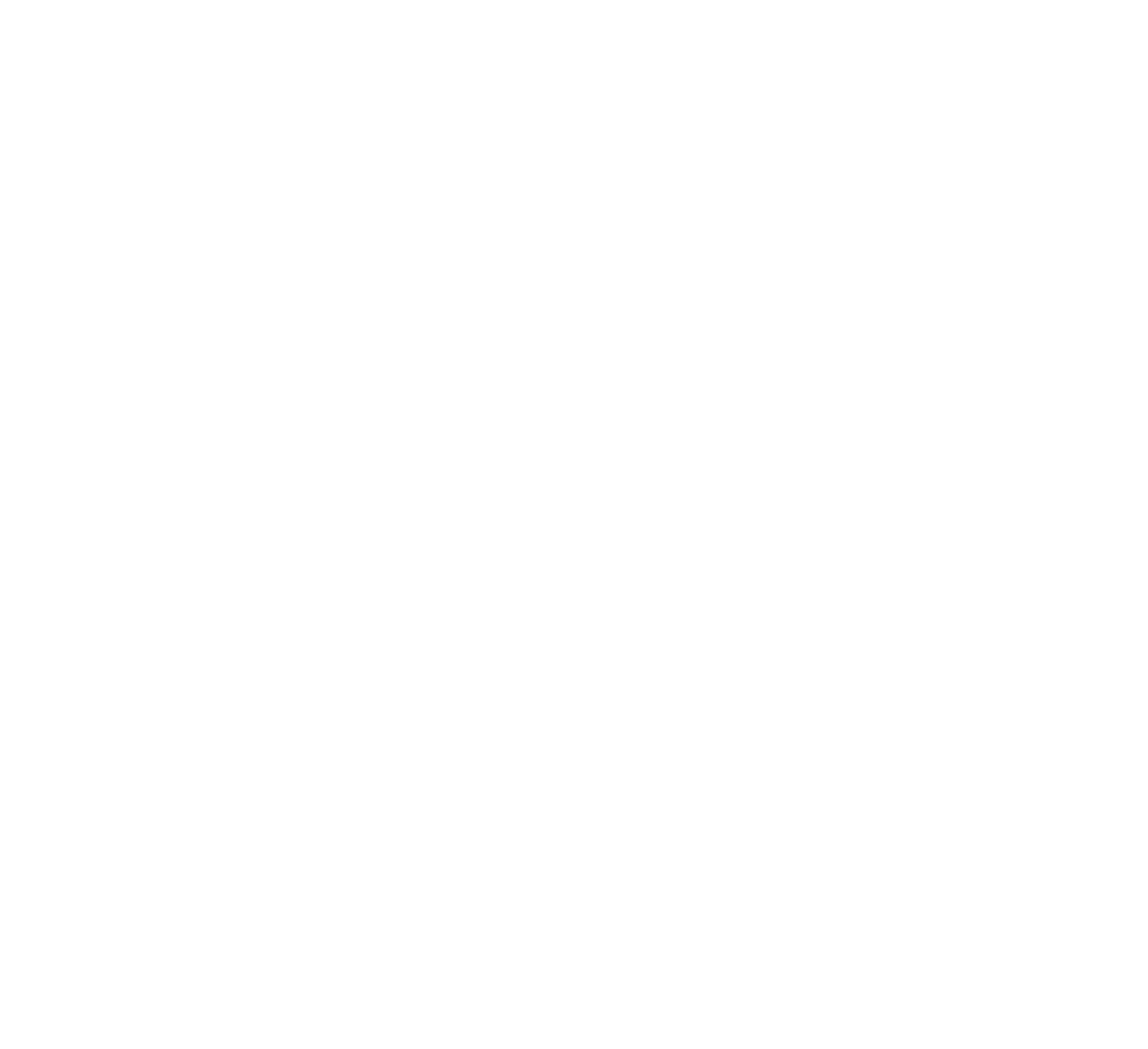 12
Új hiedelmek létrehozása
Mit szeretnél hinni helyette? 
"Semminek sincs értelme, csak annak, amit te magad adsz neki."

Ne ítélkezz: ez nem a helyes vagy helytelen, hanem a kérdezésről szól:
"Mi segít nekem előrehaladni?"

Gondolkodjon lehetőségekben
"Bármi is történik: Keresem azokat a szempontokat, amelyeket a lehetőségeimhez mérten befolyásolni tudok, és amelyek ellen tenni tudok valamit. Megvan a választásom."
ERASMUS+ DIGIGEN 
Projekt Ref. No. 2021-1-DE02-KA220-VET-000025335
35
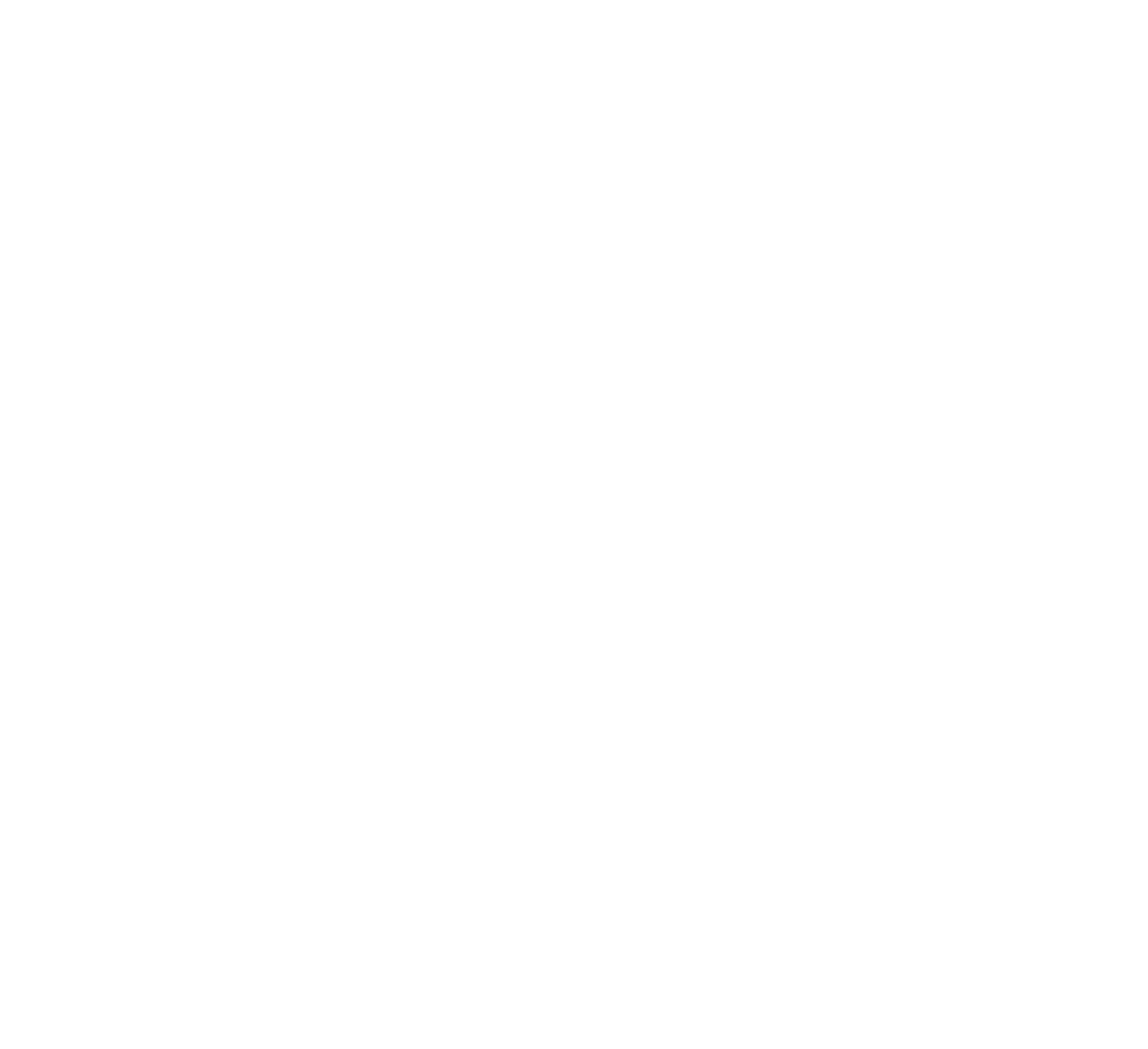 12
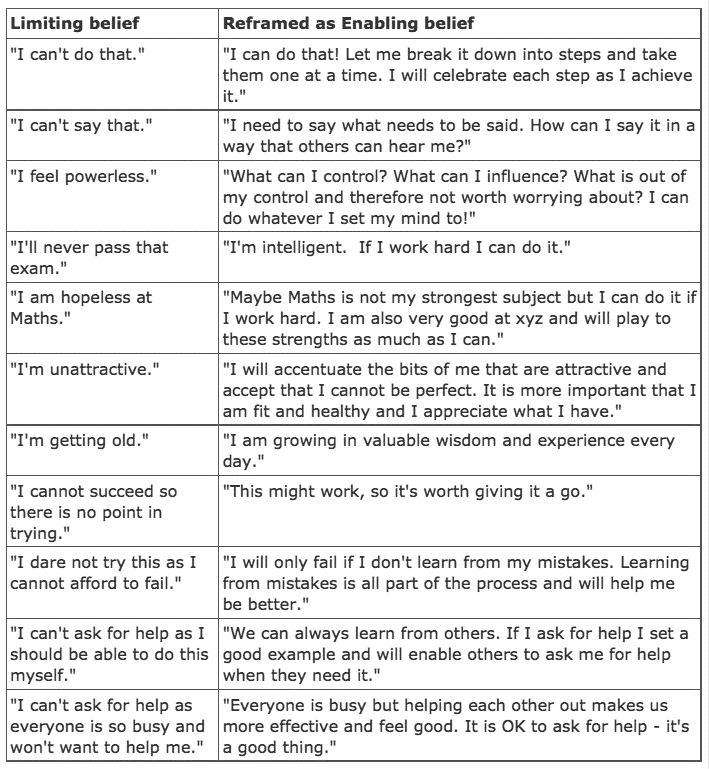 A hiedelmek átformálása
ERASMUS+ DIGIGEN 
Projekt Ref. No. 2021-1-DE02-KA220-VET-000025335
Forrás: https://padfieldpartnership.com/how-your-mindset-can-enable-or-limit-you/
36
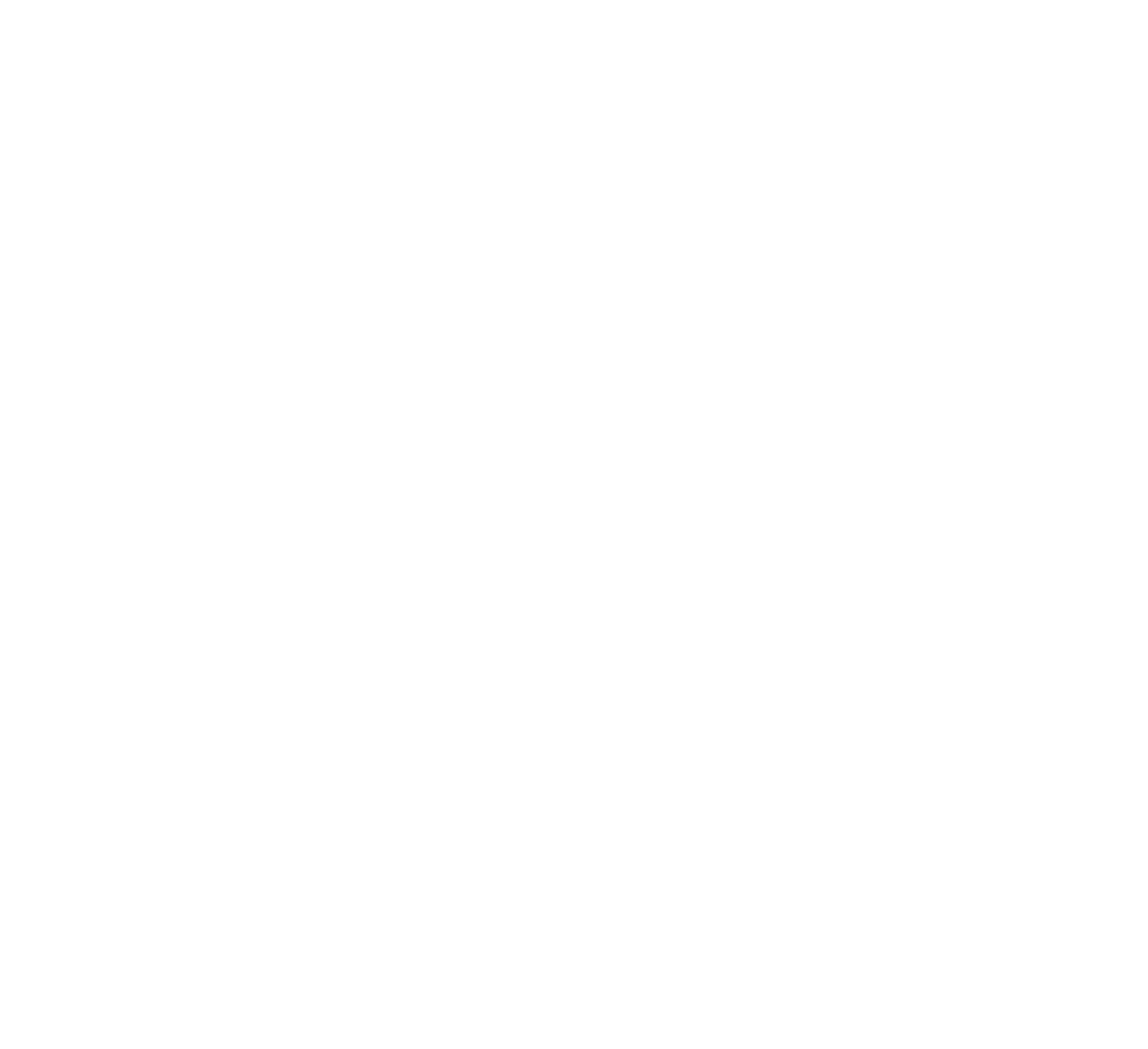 12
Gondolatok átkeretezése
ERASMUS+ DIGIGEN 
Projekt Ref. No. 2021-1-DE02-KA220-VET-000025335
37
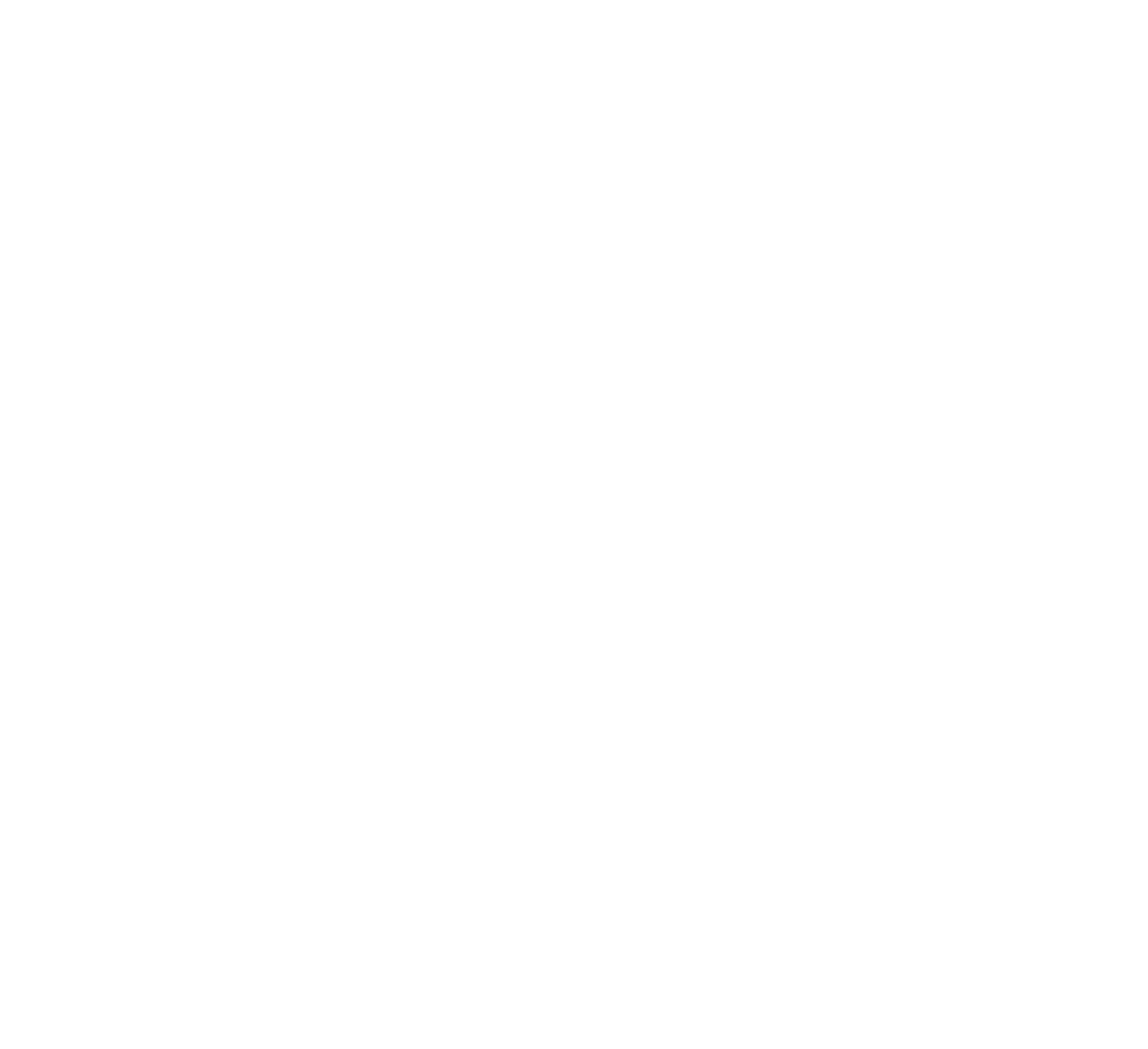 12
Nyelvváltás
A jelenlegi helyzet hátrányai
Költségek és előnyök szem előtt tartása
A változás előnyei
Milyen okok szólnak a változás mellett?
A változtatás elmaradásának kockázatai
Optimizmus a változással kapcsolatban
Skálakérdések: Motiváció 
A jelenlegi helyzet értékelése
Mi a jó helyzet?
Mennyire fontos?
Szándék a különböző viselkedésre
Skálakérdések: Bizalom, megvalósíthatóságba vetett hit
A bizalom értékelése
Miért nem alacsonyabb?
Mennyire fontos?
ERASMUS+ DIGIGEN 
Projekt Ref. No. 2021-1-DE02-KA220-VET-000025335
38
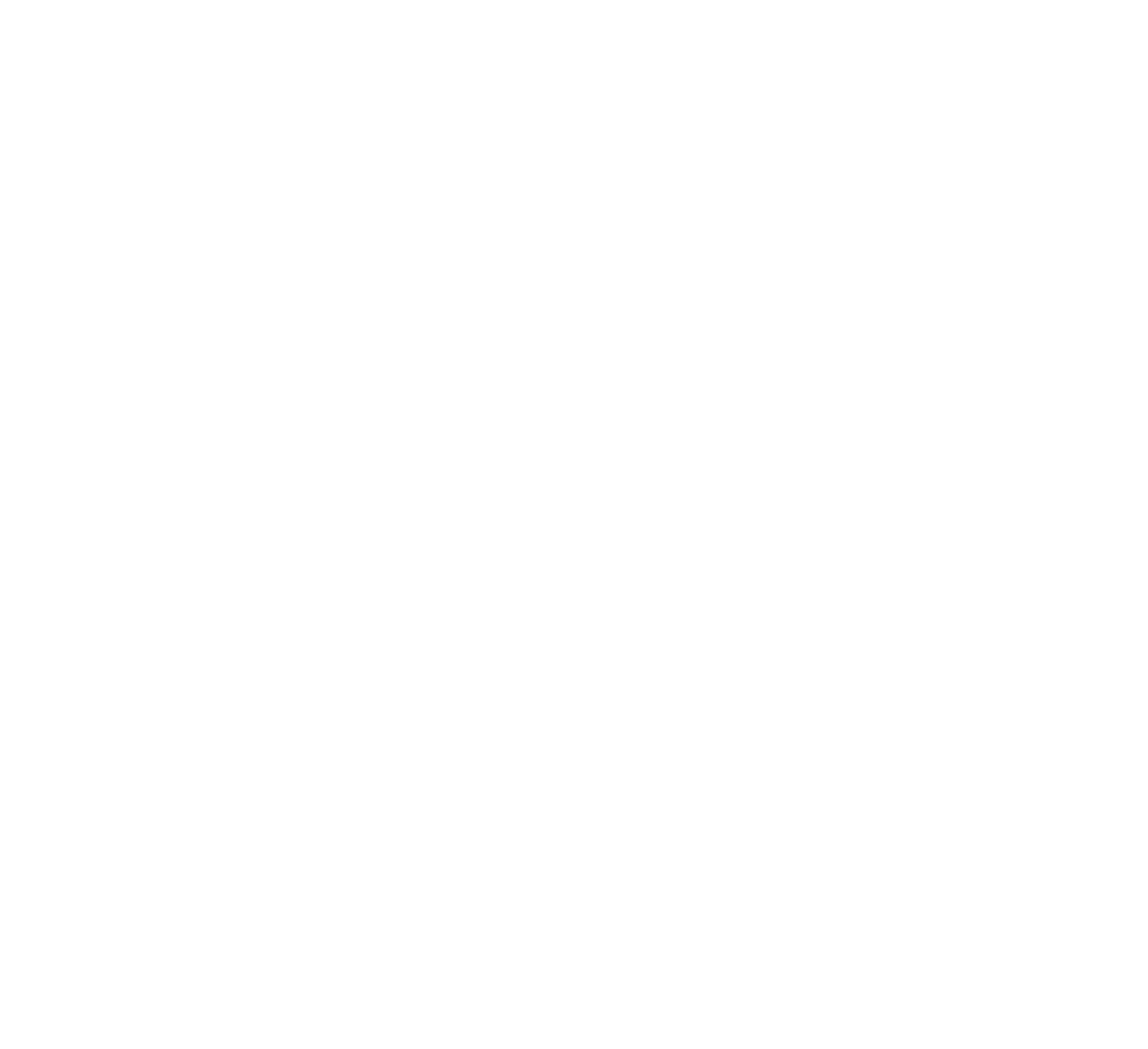 12
Provokálja a változás nyelvét
Visszatekintés vagy előretekintés
Célok és értékek feltárása
Reframe
Pozitív kivételek keresése
Az előnyök és hátrányok vizsgálata
Optimizmusra ösztönzés
A jó szándék kinyilvánítása
A szélsőségek vizsgálata
ERASMUS+ DIGIGEN 
Projekt Ref. No. 2021-1-DE02-KA220-VET-000025335
39
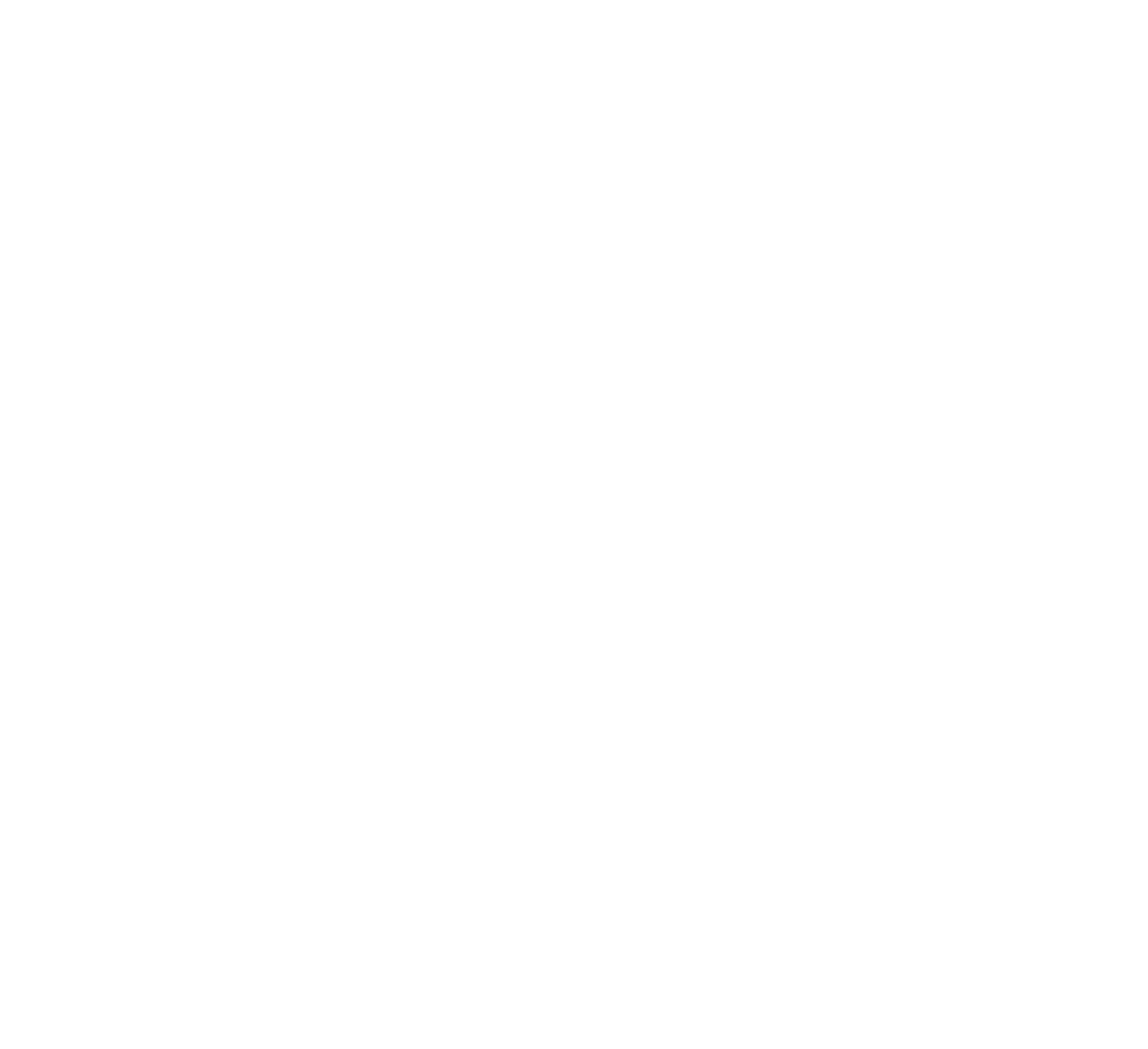 12
Jellemzők
Kérdések (Van-e javítanivaló, mit szeretnél elérni? Miért olyan fontos ez most?)
Az előnyök és hátrányok vizsgálata (mi aggasztja leginkább, hogyan érzi magát a .... után?) (milyenek az előnyök, mit talál vonzónak benne?)
Optimizmus kiváltása (már sikerült; Hogyan sikerült akkor?)
Kifejezett jó szándékok (mit lehetne kiigazítani, milyen más módok vannak?)
A szélsőségek vizsgálata (tegyük fel, hogy semmi sem változik, mi a legrosszabb, ami történhet, és mi a legjobb lehetséges kimenetel?)
Visszatekintés vagy előretekintés (a múltban másképp tekintettél-e rá, hogyan csináltad akkor, mikor érdekelne?)
Célok és értékek feltárása (mit tartasz a legfontosabbnak az életben/munkában/kapcsolatokban, mit szeretnél elérni ezen keresztül?)
Reframing (szörnyen érzed magad, hogy így alakultak a dolgok, de nem volt más választásod, nincs tapasztalatod, de ez lehet az első lépés a tapasztalatszerzés felé).
Pozitív kivételek keresése (mikor működött/nem működött egyszer?)
ERASMUS+ DIGIGEN 
Projekt Ref. No. 2021-1-DE02-KA220-VET-000025335
40
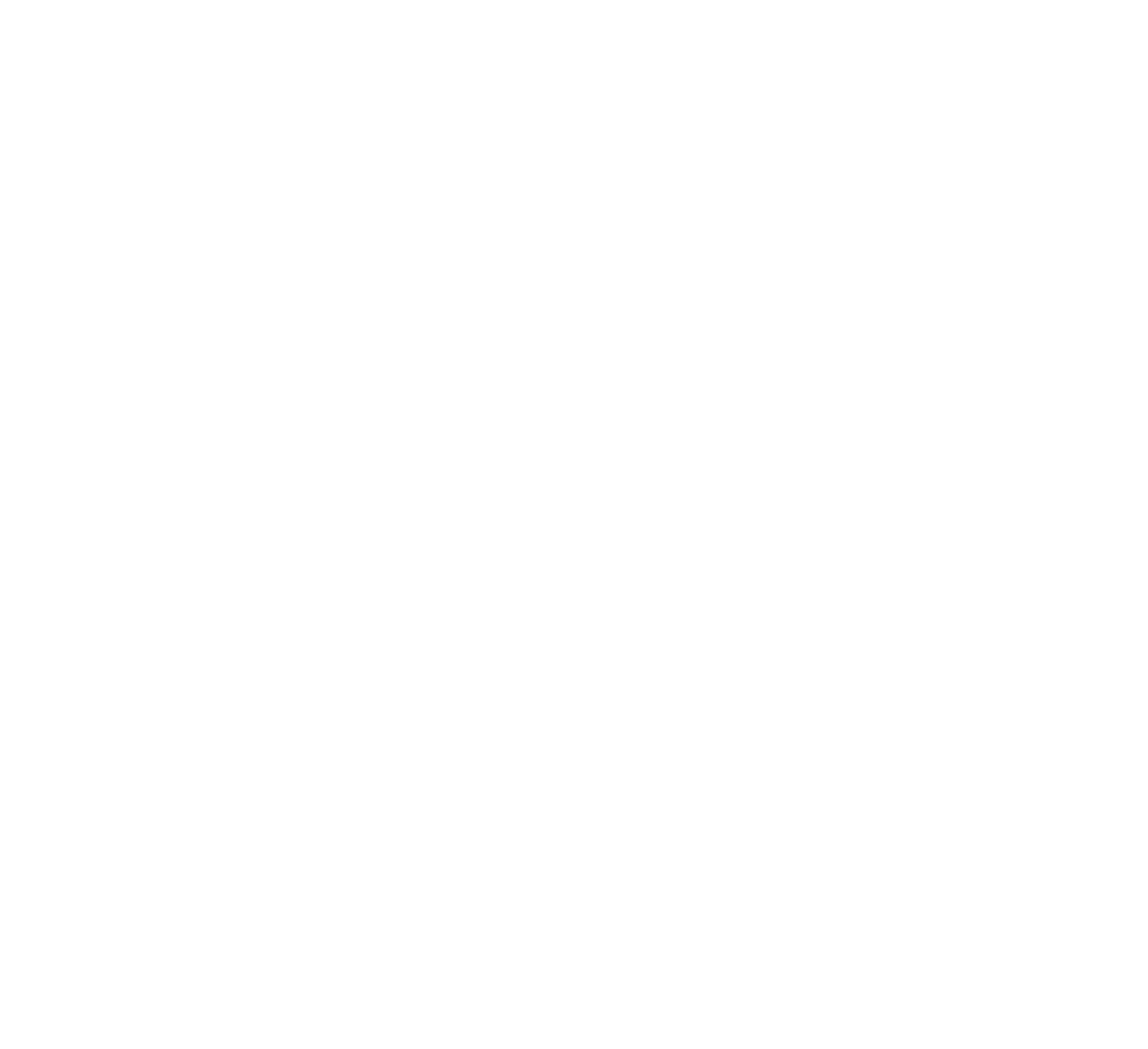 12
Figyelmeztetés a nyelvváltoztatásra
Szeretném (wish=D)
Meg tudnám csinálni (képességek=A)
Jó okom van rá, bár (ok=R)
Ezt kellene tennem (szükségszerűség=N)
Meg fogom csinálni (elkötelezettség=C)
Hajlandó vagyok ...(aktiválás= A)
Már megtettem egy lépést (lépések megtétele=T)
41
ERASMUS+ DIGIGEN 
Projekt Ref. No. 2021-1-DE02-KA220-VET-000025335
41
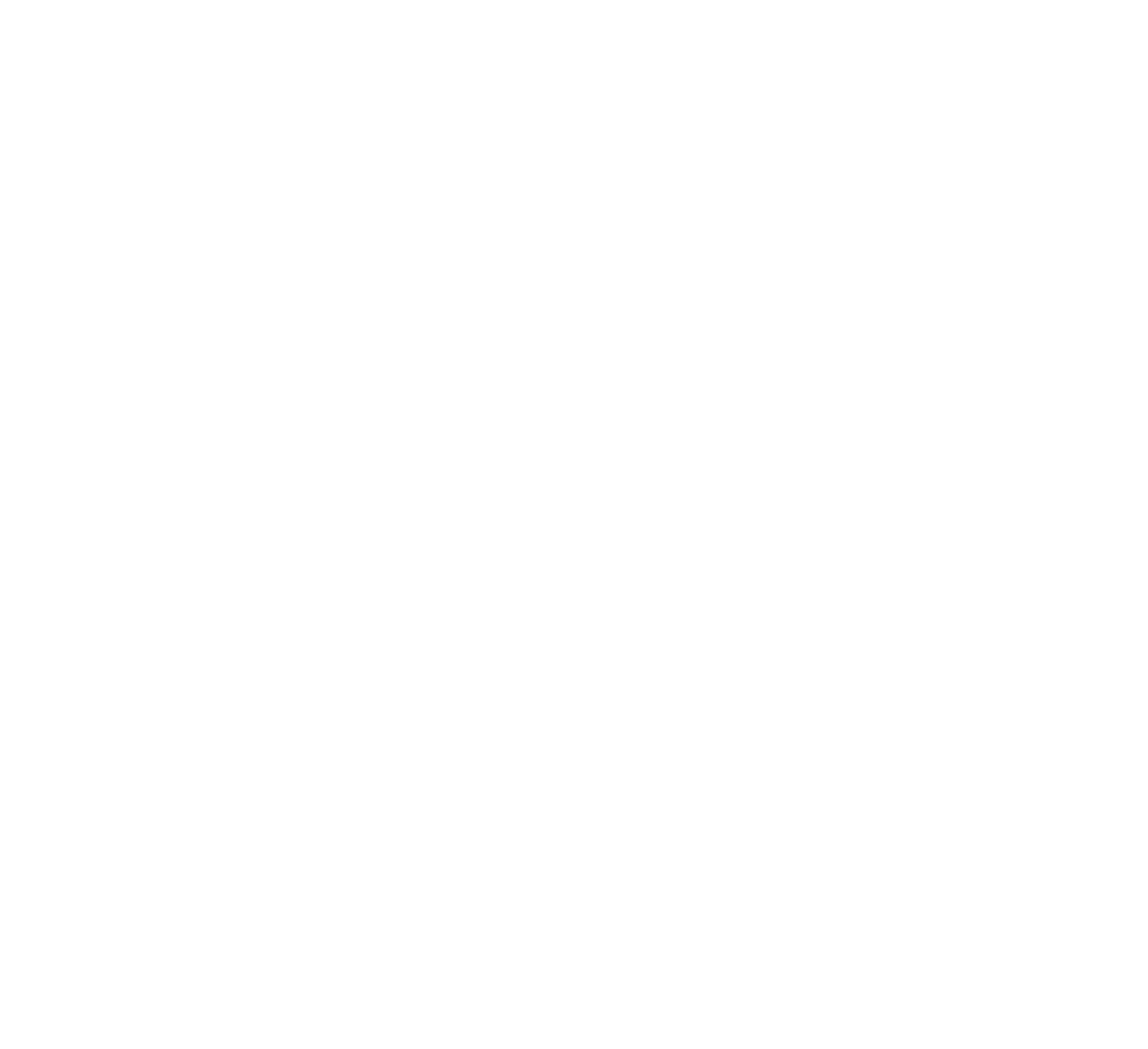 12
A változás nyelvének megerősítése
Fordítson figyelmet az ambivalenciára
A nyelvváltoztatásra nyitott fülek
Válaszoljon az ORBS segítségével (nyitott kérdések, reflexió, megerősítés/kiegészítés, összegzés).
Ezután tervezzen (SMART) intézkedéseket (specifikus, mérhető, elfogadható, reális, határidő).
ERASMUS+ DIGIGEN 
Projekt Ref. No. 2021-1-DE02-KA220-VET-000025335
42
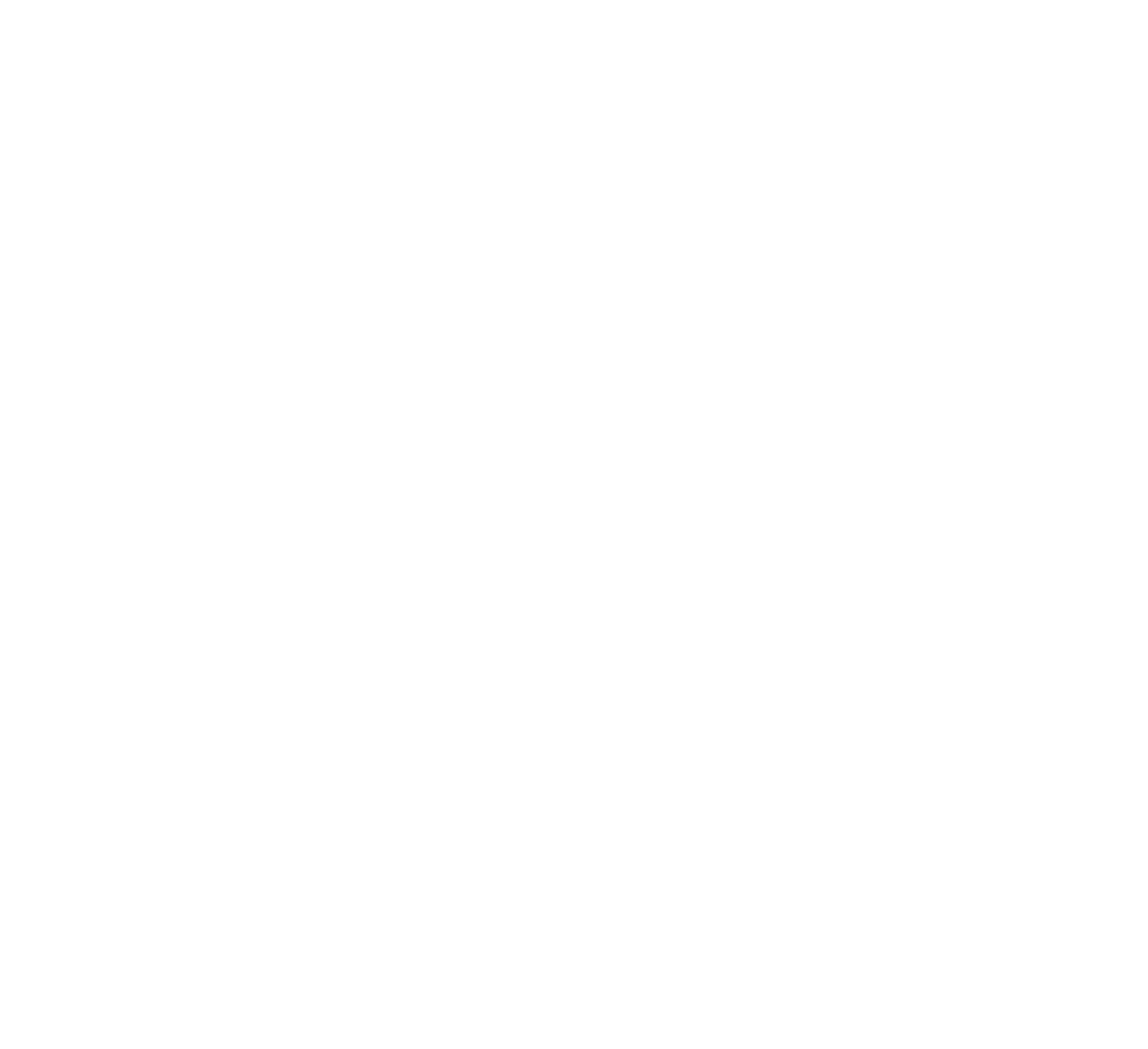 12
Tanulási cél: "Meg akarom tanulni, hogy többet lépjek ki a komfortzónámból"
I. PÉLDA
Esemény: Annak mérlegelése, hogy tartsak-e előadást a projektemről.
Gondolatok (nem hasznos): 
Mit fognak rólam gondolni, ha megteszem/nem teszem meg?  
Nem merem, mert nem vagyok jó szónok. Gyakran túl rövid vagyok és túl gyorsan végzek/
Ha felajánlom, biztos vagyok benne, hogy valaki más többet fog tudni róla/ 
olyan kérdéseket fognak feltenni nekem, amelyekre nem tudom a választ. 
Érzelmek: csüggedt, szomorú, nincs energia és motiváció.
Viselkedés: Kerülöm azokat a dolgokat, amiktől félek a munkámban.
Következmény: nincs előadás/ beteget jelentek/ rosszul érzem magam a profilalkotó gyakornokság miatt.
ERASMUS+ DIGIGEN 
Projekt Ref. No. 2021-1-DE02-KA220-VET-000025335
43
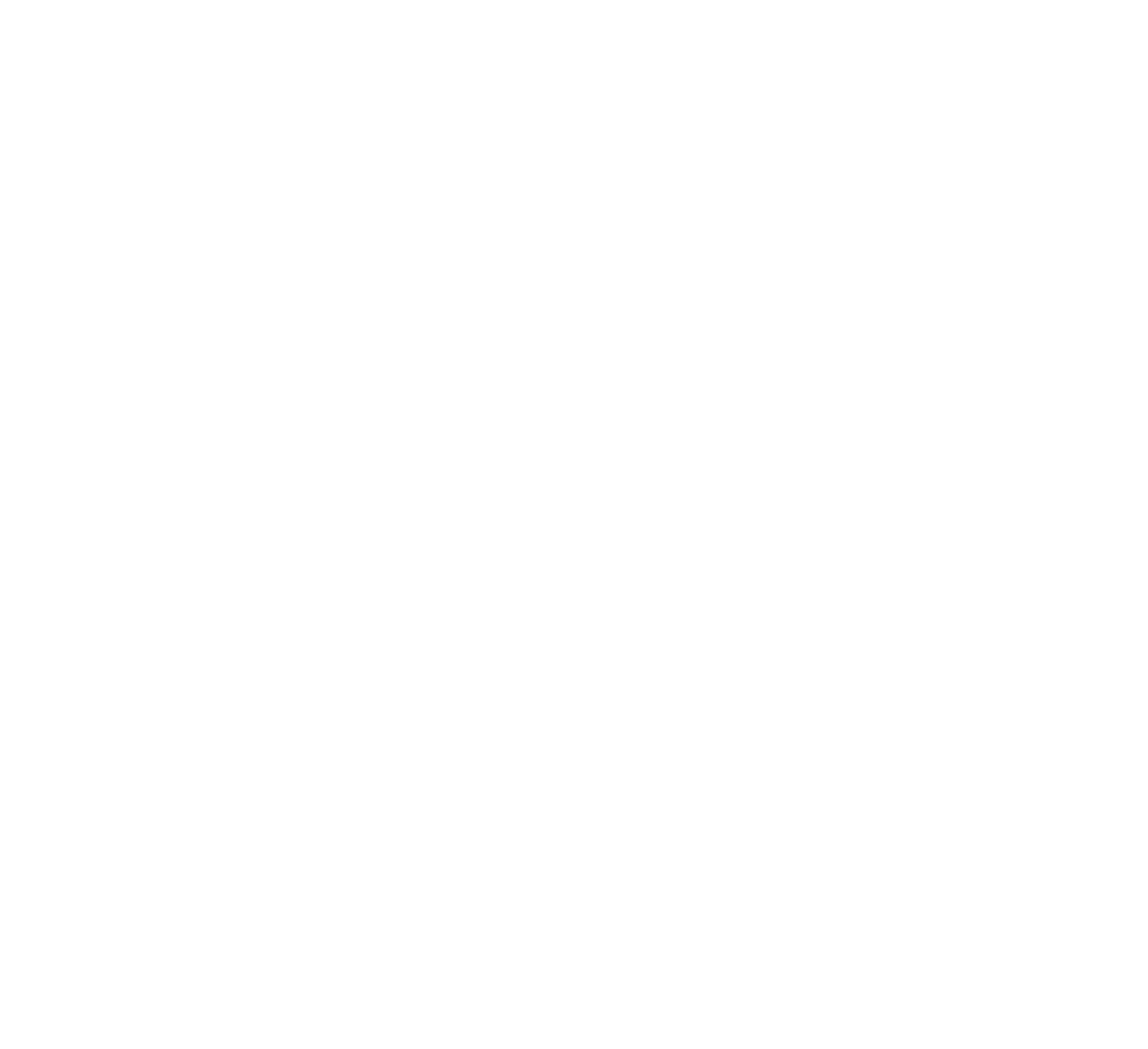 12
Tanulási cél: "Meg akarom tanulni, hogy többet lépjek ki a komfortzónámból"
II. PÉLDA
Esemény: annak mérlegelése, hogy tartsak-e előadást a projektemről.
Gondolatok (hasznos)
Így megmutathatom, hogy valamit én magam találtam ki, még ha ijesztőnek is találom.
Azt is javasolhatom, hogy a gyakorlatvezetőmmel közösen készítsük el, és esetleg egy részét együtt végezzük el.
Ha átveszem az irányítást, akkor jobban tudom úgy alakítani, ahogyan én akarom.
... 
Érzelmek: késztetés arra, hogy kitaláljunk valamit/ felkészülés a tartalom feldolgozására
Viselkedés: kapcsolatfelvétel/ kreativitás/ keresés stb.
Következmény: az első lépés
ERASMUS+ DIGIGEN 
Projekt Ref. No. 2021-1-DE02-KA220-VET-000025335
44
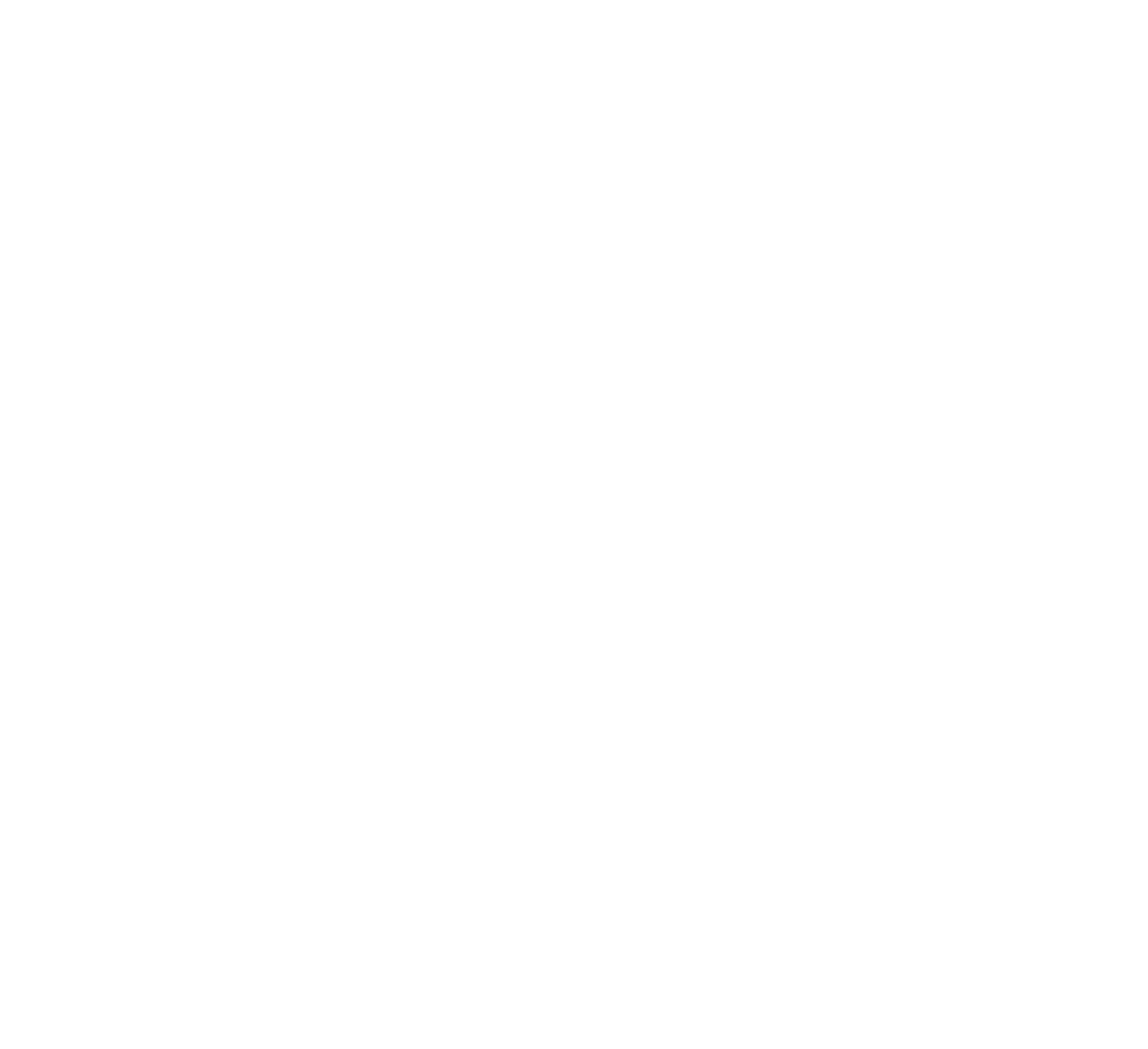 12
A kérdések típusai
REFLEKTÍV KÉRDÉSEK/MEGÉRTŐ KÉRDÉSEK
a jelenlegi helyzetre vonatkozó saját részarány tudatosítására összpontosítottak
Viselkedés
Készségek és meggyőződések (Mit teszek én magam? Mit akarok magamnak? Mit gondolok magamról, ami miatt működik/nem működik?) 
A jövőbeli helyzetre vonatkozó saját forgatókönyvek megértése
Betekintés a cselekvési lehetőségekbe

CSELEKVÉSORIENTÁLT KÉRDÉSEK
Kis betonlépcsők
Segítségkérés és felkészülés a cselekvésre
Csináld!!!
A tanulási hatások reflektálása, hogy legközelebb nyomon követésre kerüljön sor.
ERASMUS+ DIGIGEN 
Projekt Ref. No. 2021-1-DE02-KA220-VET-000025335
45